Texas Academic Performance Report (TAPR)Texas Progress Reporting System (TPRS)2023-2024[insert district name]
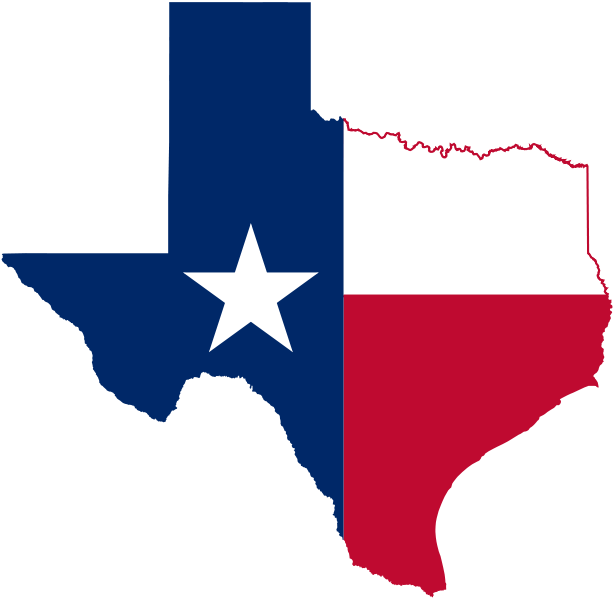 [insert district logo above]
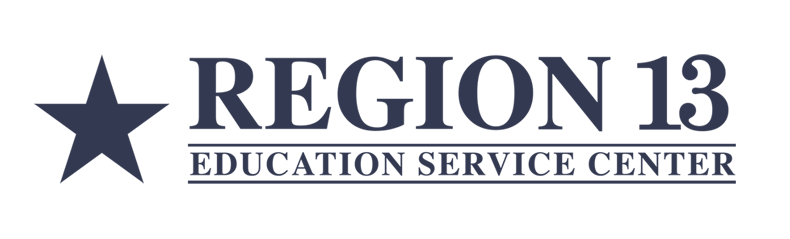 Updated December 2024
[Speaker Notes: This PowerPoint presentation has been designed for both campus and district use.  The notes in italics are instructions for the user.  


Insert your own campus/district name into the title.  

You can find the data either on the TPRS website, or by using the TAPR PDF report.

TPRS Website: https://rptsvr1.tea.texas.gov/perfreport/tprs/tprs_srch.html
Update Slides #1 - #4 with your District name, etc.
Follow instructions in NOTES section of each slide for editing data, using the following tabs on the TPRS website where the data is located:
Slides #12 - #41 STAAR tab - STAAR Performance
Slides #42 - #50 STAAR tab- STAAR School Progress
Slides #51 - #59 Attendance and Graduation tab - Attendance, Graduation, and Dropout Rates
Slides #60 - #61 Postsecondary tab - College, Career, and Military Readiness (CCMR)
Slides #62 - #63 Postsecondary tab - CCMR-Related Indicators
Slides #64 - #66 Profile tab - Student Information
Slides #67 - #68 Profile tab - Staff Information

TAPR PDF Report: https://rptsvr1.tea.texas.gov/perfreport/tapr/2024/index.html
Follow instructions in NOTES section of each slide for editing data, using the following pages in the TAPR Report where the data is located:
Slides #13 - #42 Pages 3 - 9
Slides #42 - #50 Page 12
Slides #51 - #59 Pages 19-21
Slides #60 - #61 Pages 23 - 24
Slides #62 - #63 Page 25 - 27
Slides #64 - #66 Pages 28 – 30
Slides #67 - #68 Pages 31 - 33]
Overview
The PDF version of the Texas Academic Performance Reports (TAPR) includes only major data points and is designed to allow districts to fulfill their public notification requirements. The Texas Performance Reporting System (TPRS) provides additional data in a comprehensive system to help inform stakeholders. Unlike TAPR, TPRS is updated on a rolling basis as data becomes available.

The Texas Performance Reporting System (TPRS) integrates state and federal reporting requirements into a single reporting system that can be viewed at the campus, district, region, and state level. As the most comprehensive reporting system published by TEA, TPRS provides additional performance reports, results, and indicators for student groups not previously reported on state accountability data tables, the Texas Academic Performance Reports (TAPR), or the School Report Card. 

Both the TPRS and the TAPR pull together a wide range of information on the performance of students in each school and district in Texas every year. Performance is shown disaggregated by student groups, including ethnicity and socioeconomic status. The reports also provide extensive information on school and district staff, programs, and student demographics.
[Speaker Notes: Each district’s board of trustees must hold a public hearing to discuss the district’s annual report within 90 days of receiving the PDF TAPR in December, 2021 (winter break not included). Within two weeks following the public meeting, each district must widely publish its annual report, including posting it on the district website and other public places. The PDF TAPR comprises the main part of the district’s annual report, and it must be published in the same format as provided by TEA. Districts may promote the online TAPR (Now TPRS) system as well but the annual report must use the PDF TAPR.]
Updates for 2023 – 2024
The issuance of 2024 A-F ratings remains pending and subject to change based on judicial rulings.


The final Accountability Manual, which was posted May 9, 2024), can be located online.
Accessing the TAPR Report
1 [insert district website]

2 Campus Libraries or Offices

3 TAPR and/or TPRS Websites on the following pages
[Speaker Notes: Insert appropriate district/campus website links.]
Accessing the TAPR Reports
Link to TAPR Web page
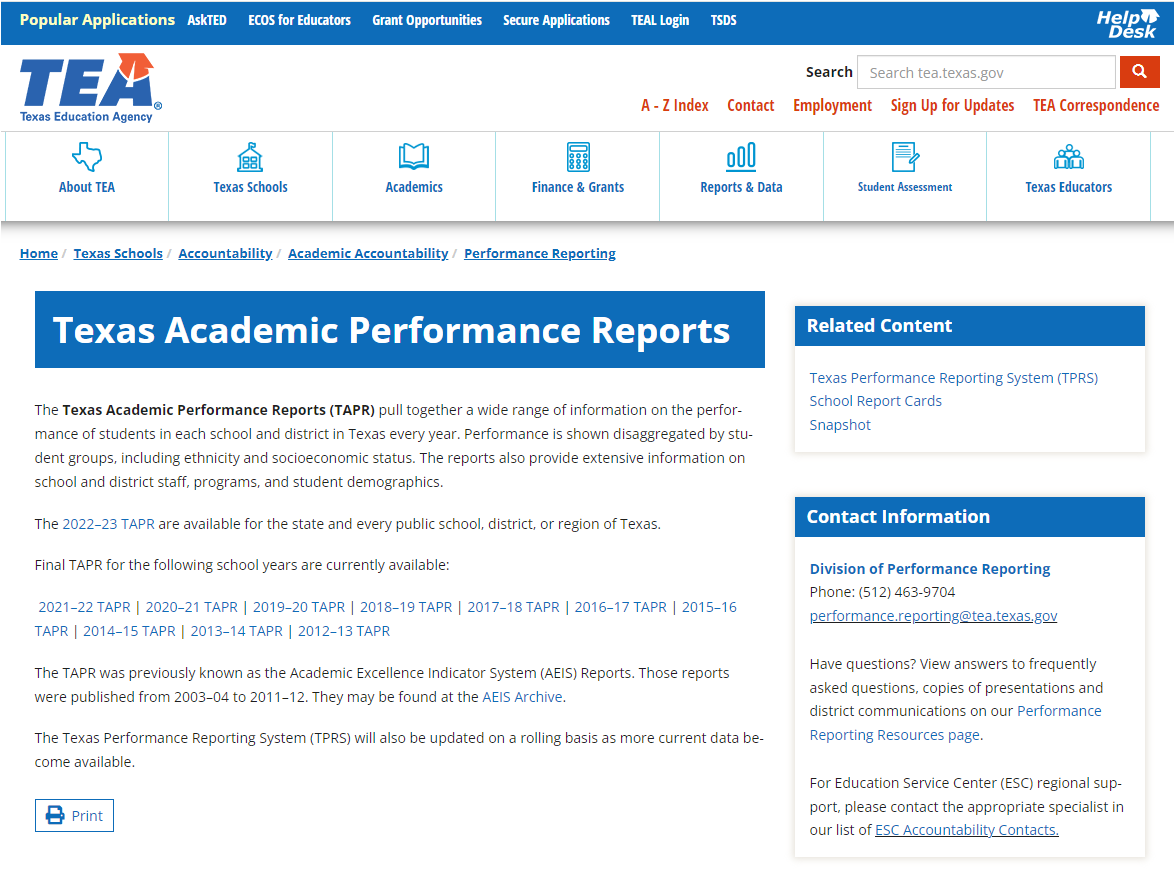 [Speaker Notes: Link to HTML TAPR System: https://tea.texas.gov/texas-schools/accountability/academic-accountability/performance-reporting/texas-academic-performance-reports]
Accessing the TPRS Reports
Link to TPRS Web page
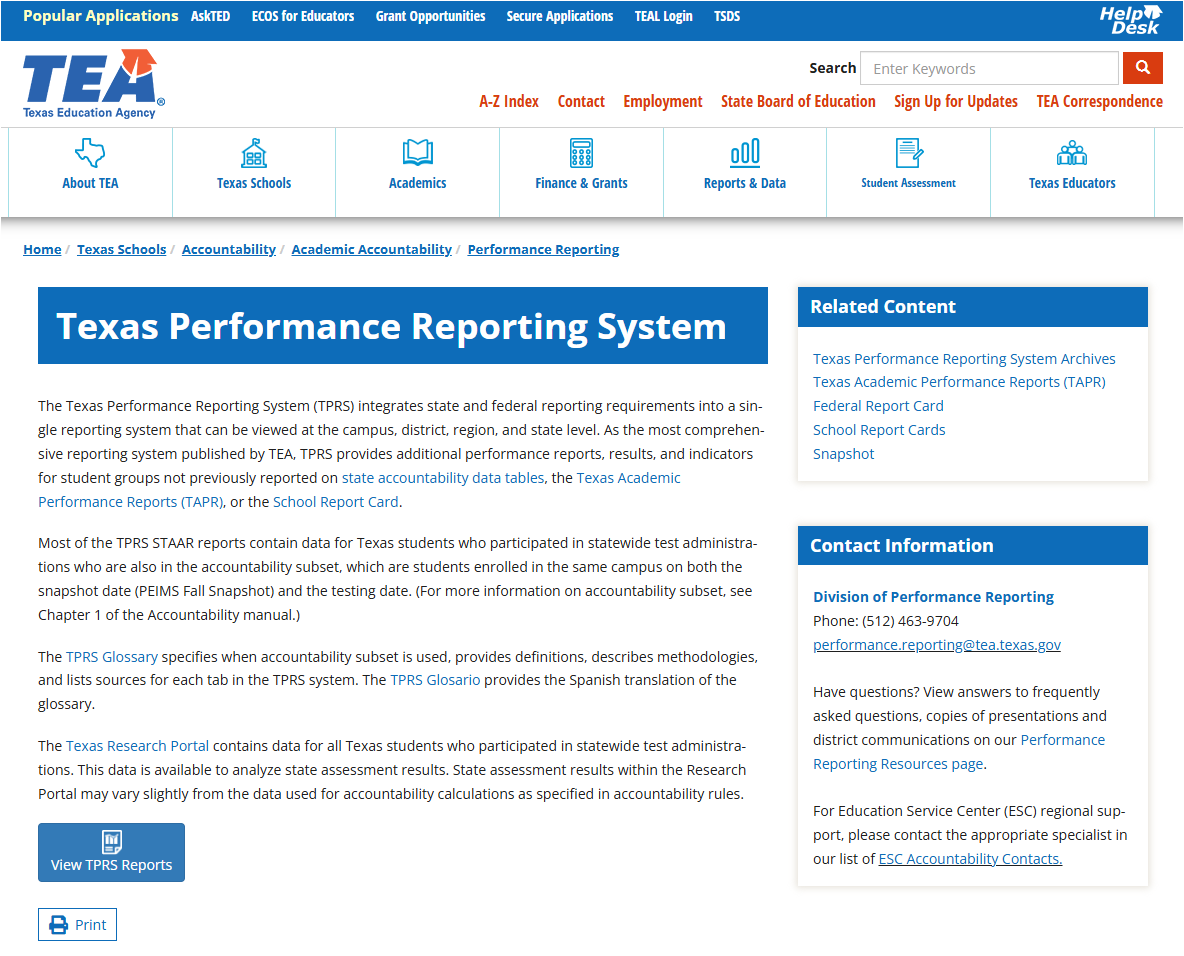 [Speaker Notes: Link to HTML TPRS System: https://rptsvr1.tea.texas.gov/perfreport/tprs/tprs_srch.html]
2023 – 2024 TAPR ContentDistrict/Campus Performance
STAAR performance
By grade level, subject, student group, and performance level
School Progress
Academic Growth and Accelerated Learning
Bilingual Education/ESL
STAAR performance
School Progress by Growth and Accelerated Learning
Participation Rate
Attendance Rate
Annual Dropout Rates
Graduation Rates
4-year longitudinal
5-year extended longitudinal
6-year extended longitudinal
4-year Federal
RHSP, DAP, FHSP Graduates
[Speaker Notes: TAPR CONTENTS

The TAPR Glossary provides definitions, describes methodologies, and lists sources for each data point in the TAPR.
https://rptsvr1.tea.texas.gov/perfreport/tapr/2024/glossary.pdf]
2023 – 2024 TAPR ContentDistrict/Campus Performance
College, Career, and Military Ready
College-Ready Graduates
Career/Military Ready Graduates
CCMR Readiness Indicators
TSIA Results
Completed and Received Credit for College Prep Courses
AP/IB Results
SAT/ACT Results
Advance Dual-Credit Course Completion
Graduates enrolled in Texas Institution of Higher Education
Graduates in TX-IHE Completing One Year Without Enrollment in a Developmental Education Course
[Speaker Notes: TAPR CONTENTS (Continued)]
2023 – 2024 TAPR ContentDistrict/Campus Performance
Student Information
Enrollment
Ethnic distribution
Economically Disadvantaged
English Learners
Students with Disciplinary Placements (2017-2018)
At-Risk
Students with Disabilities by Type of Primary Disability
504 Students
Students with Dyslexia
Retention Rates
Class Size Information
[Speaker Notes: TAPR CONTENTS (Continued)]
2023 – 2024 TAPR ContentDistrict/Campus Performance
Staff Information
Total Staff
Professional Staff
Educational Aides
Auxiliary Staff
Teachers by Ethnicity and Sex
Teachers by Highest Degree Held
Teachers by Years of Experience
Number of Students per Teacher
Experience of Campus Leadership
Average Years Experience of Teachers
Average Teacher Salary 
Turnover Rate for Teachers
Shared Service Arrangement Staff
Contracted Instructional Staff
[Speaker Notes: TAPR CONTENTS (Continued)]
2023 – 2024 TAPR ContentDistrict/Campus Performance
Programs   
Student Enrollment by Program
Bilingual/ESL
Career & Technical
Gifted and Talented
Special Education
Teachers by Program
Bilingual/ESL
Career & Technical
Compensatory 
Gifted and Talented
Regular Education
Special Education

Budget
Link to PEIMS Financial Standard Reports
[Speaker Notes: TAPR CONTENTS (Continued)]
2024 STAAR 3-8 Reading Performance
Percent at Approaches Grade Level or Above
[Speaker Notes: To insert your data into this chart, follow these steps:

Using your mouse, right click on the chart so that the whole chart is selected.
Choose the “Edit Data…” option from the pop-up menu.
An Excel spreadsheet will open. 
Enter your data that corresponds to the title of the slide. (For the location of the data, see instructions below)
The chart will adjust automatically.
Close the spreadsheet window.

You can find the data either on the TPRS website, or by using the TAPR PDF report.

TPRS Website: https://rptsvr1.tea.texas.gov/perfreport/tprs/tprs_srch.html
Update Slides #1 - #4 with your District name, etc.
Follow instructions in NOTES section of each slide for editing data, using the following tabs on the TPRS website where the data is located:
Slides #12 - #41 STAAR tab - STAAR Performance
Slides #42 - #50 STAAR tab- STAAR School Progress
Slides #51 - #59 Attendance and Graduation tab - Attendance, Graduation, and Dropout Rates
Slides #60 - #61 Postsecondary tab - College, Career, and Military Readiness (CCMR)
Slides #62 - #63 Postsecondary tab - CCMR-Related Indicators
Slides #64 - #66 Profile tab - Student Information
Slides #67 - #68 Profile tab - Staff Information

TAPR PDF Report: https://rptsvr1.tea.texas.gov/perfreport/tapr/2024/index.html
Follow instructions in NOTES section of each slide for editing data, using the following pages in the TAPR Report where the data is located:
Slides #13 - #42 Pages 3 - 9
Slides #42 - #50 Page 12
Slides #51 - #59 Pages 19-21
Slides #60 - #61 Pages 23 - 24
Slides #62 - #63 Page 25 - 27
Slides #64 - #66 Pages 28 – 30
Slides #67 - #68 Pages 31 - 33]
2024 STAAR 3-8 Reading Performance
Percent at Approaches Grade Level or Above
[Speaker Notes: To insert your data into this chart, follow these steps:

Using your mouse, right click on the chart so that the whole chart is selected.
Choose the “Edit Data…” option from the pop-up menu.
An Excel spreadsheet will open. 
Enter your data that corresponds to the title of the slide. (For the location of the data, see instructions below)
The chart will adjust automatically.
Close the spreadsheet window.

You can find the data either on the TPRS website, or by using the TAPR PDF report.

TPRS Website: https://rptsvr1.tea.texas.gov/perfreport/tprs/tprs_srch.html
Update Slides #1 - #4 with your District name, etc.
Follow instructions in NOTES section of each slide for editing data, using the following tabs on the TPRS website where the data is located:
Slides #12 - #41 STAAR tab - STAAR Performance
Slides #42 - #50 STAAR tab- STAAR School Progress
Slides #51 - #59 Attendance and Graduation tab - Attendance, Graduation, and Dropout Rates
Slides #60 - #61 Postsecondary tab - College, Career, and Military Readiness (CCMR)
Slides #62 - #63 Postsecondary tab - CCMR-Related Indicators
Slides #64 - #66 Profile tab - Student Information
Slides #67 - #68 Profile tab - Staff Information

TAPR PDF Report: https://rptsvr1.tea.texas.gov/perfreport/tapr/2024/index.html
Follow instructions in NOTES section of each slide for editing data, using the following pages in the TAPR Report where the data is located:
Slides #13 - #42 Pages 3 - 9
Slides #42 - #50 Page 12
Slides #51 - #59 Pages 19-21
Slides #60 - #61 Pages 23 - 24
Slides #62 - #63 Page 25 - 27
Slides #64 - #66 Pages 28 – 30
Slides #67 - #68 Pages 31 - 33]
2024 STAAR 3-8 Reading Performance
Percent at Meets Grade Level or Above
[Speaker Notes: To insert your data into this chart, follow these steps:

Using your mouse, right click on the chart so that the whole chart is selected.
Choose the “Edit Data…” option from the pop-up menu.
An Excel spreadsheet will open. 
Enter your data that corresponds to the title of the slide. (For the location of the data, see instructions below)
The chart will adjust automatically.
Close the spreadsheet window.

You can find the data either on the TPRS website, or by using the TAPR PDF report.

TPRS Website: https://rptsvr1.tea.texas.gov/perfreport/tprs/tprs_srch.html
Update Slides #1 - #4 with your District name, etc.
Follow instructions in NOTES section of each slide for editing data, using the following tabs on the TPRS website where the data is located:
Slides #12 - #41 STAAR tab - STAAR Performance
Slides #42 - #50 STAAR tab- STAAR School Progress
Slides #51 - #59 Attendance and Graduation tab - Attendance, Graduation, and Dropout Rates
Slides #60 - #61 Postsecondary tab - College, Career, and Military Readiness (CCMR)
Slides #62 - #63 Postsecondary tab - CCMR-Related Indicators
Slides #64 - #66 Profile tab - Student Information
Slides #67 - #68 Profile tab - Staff Information

TAPR PDF Report: https://rptsvr1.tea.texas.gov/perfreport/tapr/2024/index.html
Follow instructions in NOTES section of each slide for editing data, using the following pages in the TAPR Report where the data is located:
Slides #13 - #42 Pages 3 - 9
Slides #42 - #50 Page 12
Slides #51 - #59 Pages 19-21
Slides #60 - #61 Pages 23 - 24
Slides #62 - #63 Page 25 - 27
Slides #64 - #66 Pages 28 – 30
Slides #67 - #68 Pages 31 - 33]
2024 STAAR 3-8 Reading Performance
Percent at Meets Grade Level or Above
[Speaker Notes: To insert your data into this chart, follow these steps:

Using your mouse, right click on the chart so that the whole chart is selected.
Choose the “Edit Data…” option from the pop-up menu.
An Excel spreadsheet will open. 
Enter your data that corresponds to the title of the slide. (For the location of the data, see instructions below)
The chart will adjust automatically.
Close the spreadsheet window.

You can find the data either on the TPRS website, or by using the TAPR PDF report.

TPRS Website: https://rptsvr1.tea.texas.gov/perfreport/tprs/tprs_srch.html
Update Slides #1 - #4 with your District name, etc.
Follow instructions in NOTES section of each slide for editing data, using the following tabs on the TPRS website where the data is located:
Slides #12 - #41 STAAR tab - STAAR Performance
Slides #42 - #50 STAAR tab- STAAR School Progress
Slides #51 - #59 Attendance and Graduation tab - Attendance, Graduation, and Dropout Rates
Slides #60 - #61 Postsecondary tab - College, Career, and Military Readiness (CCMR)
Slides #62 - #63 Postsecondary tab - CCMR-Related Indicators
Slides #64 - #66 Profile tab - Student Information
Slides #67 - #68 Profile tab - Staff Information

TAPR PDF Report: https://rptsvr1.tea.texas.gov/perfreport/tapr/2024/index.html
Follow instructions in NOTES section of each slide for editing data, using the following pages in the TAPR Report where the data is located:
Slides #13 - #42 Pages 3 - 9
Slides #42 - #50 Page 12
Slides #51 - #59 Pages 19-21
Slides #60 - #61 Pages 23 - 24
Slides #62 - #63 Page 25 - 27
Slides #64 - #66 Pages 28 – 30
Slides #67 - #68 Pages 31 - 33]
2024 STAAR End-of-Course: English Language Arts
 Percent at Approaches Grade Level or Above
[Speaker Notes: To insert your data into this chart, follow these steps:

Using your mouse, right click on the chart so that the whole chart is selected.
Choose the “Edit Data…” option from the pop-up menu.
An Excel spreadsheet will open. 
Enter your data that corresponds to the title of the slide. (For the location of the data, see instructions below)
The chart will adjust automatically.
Close the spreadsheet window.

You can find the data either on the TPRS website, or by using the TAPR PDF report.

TPRS Website: https://rptsvr1.tea.texas.gov/perfreport/tprs/tprs_srch.html
Update Slides #1 - #4 with your District name, etc.
Follow instructions in NOTES section of each slide for editing data, using the following tabs on the TPRS website where the data is located:
Slides #12 - #41 STAAR tab - STAAR Performance
Slides #42 - #50 STAAR tab- STAAR School Progress
Slides #51 - #59 Attendance and Graduation tab - Attendance, Graduation, and Dropout Rates
Slides #60 - #61 Postsecondary tab - College, Career, and Military Readiness (CCMR)
Slides #62 - #63 Postsecondary tab - CCMR-Related Indicators
Slides #64 - #66 Profile tab - Student Information
Slides #67 - #68 Profile tab - Staff Information

TAPR PDF Report: https://rptsvr1.tea.texas.gov/perfreport/tapr/2024/index.html
Follow instructions in NOTES section of each slide for editing data, using the following pages in the TAPR Report where the data is located:
Slides #13 - #42 Pages 3 - 9
Slides #42 - #50 Page 12
Slides #51 - #59 Pages 19-21
Slides #60 - #61 Pages 23 - 24
Slides #62 - #63 Page 25 - 27
Slides #64 - #66 Pages 28 – 30
Slides #67 - #68 Pages 31 - 33]
2024 STAAR End-of-Course: English Language Arts
 Percent at Meets Grade Level or Above
[Speaker Notes: To insert your data into this chart, follow these steps:

Using your mouse, right click on the chart so that the whole chart is selected.
Choose the “Edit Data…” option from the pop-up menu.
An Excel spreadsheet will open. 
Enter your data that corresponds to the title of the slide. (For the location of the data, see instructions below)
The chart will adjust automatically.
Close the spreadsheet window.

You can find the data either on the TPRS website, or by using the TAPR PDF report.

TPRS Website: https://rptsvr1.tea.texas.gov/perfreport/tprs/tprs_srch.html
Update Slides #1 - #4 with your District name, etc.
Follow instructions in NOTES section of each slide for editing data, using the following tabs on the TPRS website where the data is located:
Slides #12 - #41 STAAR tab - STAAR Performance
Slides #42 - #50 STAAR tab- STAAR School Progress
Slides #51 - #59 Attendance and Graduation tab - Attendance, Graduation, and Dropout Rates
Slides #60 - #61 Postsecondary tab - College, Career, and Military Readiness (CCMR)
Slides #62 - #63 Postsecondary tab - CCMR-Related Indicators
Slides #64 - #66 Profile tab - Student Information
Slides #67 - #68 Profile tab - Staff Information

TAPR PDF Report: https://rptsvr1.tea.texas.gov/perfreport/tapr/2024/index.html
Follow instructions in NOTES section of each slide for editing data, using the following pages in the TAPR Report where the data is located:
Slides #13 - #42 Pages 3 - 9
Slides #42 - #50 Page 12
Slides #51 - #59 Pages 19-21
Slides #60 - #61 Pages 23 - 24
Slides #62 - #63 Page 25 - 27
Slides #64 - #66 Pages 28 – 30
Slides #67 - #68 Pages 31 - 33]
2024 STAAR 3-8 Math Performance
Percent at Approaches Grade Level or Above
[Speaker Notes: To insert your data into this chart, follow these steps:

Using your mouse, right click on the chart so that the whole chart is selected.
Choose the “Edit Data…” option from the pop-up menu.
An Excel spreadsheet will open. 
Enter your data that corresponds to the title of the slide. (For the location of the data, see instructions below)
The chart will adjust automatically.
Close the spreadsheet window.

You can find the data either on the TPRS website, or by using the TAPR PDF report.

TPRS Website: https://rptsvr1.tea.texas.gov/perfreport/tprs/tprs_srch.html
Update Slides #1 - #4 with your District name, etc.
Follow instructions in NOTES section of each slide for editing data, using the following tabs on the TPRS website where the data is located:
Slides #12 - #41 STAAR tab - STAAR Performance
Slides #42 - #50 STAAR tab- STAAR School Progress
Slides #51 - #59 Attendance and Graduation tab - Attendance, Graduation, and Dropout Rates
Slides #60 - #61 Postsecondary tab - College, Career, and Military Readiness (CCMR)
Slides #62 - #63 Postsecondary tab - CCMR-Related Indicators
Slides #64 - #66 Profile tab - Student Information
Slides #67 - #68 Profile tab - Staff Information

TAPR PDF Report: https://rptsvr1.tea.texas.gov/perfreport/tapr/2024/index.html
Follow instructions in NOTES section of each slide for editing data, using the following pages in the TAPR Report where the data is located:
Slides #13 - #42 Pages 3 - 9
Slides #42 - #50 Page 12
Slides #51 - #59 Pages 19-21
Slides #60 - #61 Pages 23 - 24
Slides #62 - #63 Page 25 - 27
Slides #64 - #66 Pages 28 – 30
Slides #67 - #68 Pages 31 - 33]
2024 STAAR 3-8 Math Performance
Percent at Approaches Grade Level or Above
[Speaker Notes: To insert your data into this chart, follow these steps:

Using your mouse, right click on the chart so that the whole chart is selected.
Choose the “Edit Data…” option from the pop-up menu.
An Excel spreadsheet will open. 
Enter your data that corresponds to the title of the slide. (For the location of the data, see instructions below)
The chart will adjust automatically.
Close the spreadsheet window.

You can find the data either on the TPRS website, or by using the TAPR PDF report.

TPRS Website: https://rptsvr1.tea.texas.gov/perfreport/tprs/tprs_srch.html
Update Slides #1 - #4 with your District name, etc.
Follow instructions in NOTES section of each slide for editing data, using the following tabs on the TPRS website where the data is located:
Slides #12 - #41 STAAR tab - STAAR Performance
Slides #42 - #50 STAAR tab- STAAR School Progress
Slides #51 - #59 Attendance and Graduation tab - Attendance, Graduation, and Dropout Rates
Slides #60 - #61 Postsecondary tab - College, Career, and Military Readiness (CCMR)
Slides #62 - #63 Postsecondary tab - CCMR-Related Indicators
Slides #64 - #66 Profile tab - Student Information
Slides #67 - #68 Profile tab - Staff Information

TAPR PDF Report: https://rptsvr1.tea.texas.gov/perfreport/tapr/2024/index.html
Follow instructions in NOTES section of each slide for editing data, using the following pages in the TAPR Report where the data is located:
Slides #13 - #42 Pages 3 - 9
Slides #42 - #50 Page 12
Slides #51 - #59 Pages 19-21
Slides #60 - #61 Pages 23 - 24
Slides #62 - #63 Page 25 - 27
Slides #64 - #66 Pages 28 – 30
Slides #67 - #68 Pages 31 - 33]
2024 STAAR 3-8 Math Performance
Percent at Meets Grade Level or Above
[Speaker Notes: To insert your data into this chart, follow these steps:

Using your mouse, right click on the chart so that the whole chart is selected.
Choose the “Edit Data…” option from the pop-up menu.
An Excel spreadsheet will open. 
Enter your data that corresponds to the title of the slide. (For the location of the data, see instructions below)
The chart will adjust automatically.
Close the spreadsheet window.

You can find the data either on the TPRS website, or by using the TAPR PDF report.

TPRS Website: https://rptsvr1.tea.texas.gov/perfreport/tprs/tprs_srch.html
Update Slides #1 - #4 with your District name, etc.
Follow instructions in NOTES section of each slide for editing data, using the following tabs on the TPRS website where the data is located:
Slides #12 - #41 STAAR tab - STAAR Performance
Slides #42 - #50 STAAR tab- STAAR School Progress
Slides #51 - #59 Attendance and Graduation tab - Attendance, Graduation, and Dropout Rates
Slides #60 - #61 Postsecondary tab - College, Career, and Military Readiness (CCMR)
Slides #62 - #63 Postsecondary tab - CCMR-Related Indicators
Slides #64 - #66 Profile tab - Student Information
Slides #67 - #68 Profile tab - Staff Information

TAPR PDF Report: https://rptsvr1.tea.texas.gov/perfreport/tapr/2024/index.html
Follow instructions in NOTES section of each slide for editing data, using the following pages in the TAPR Report where the data is located:
Slides #13 - #42 Pages 3 - 9
Slides #42 - #50 Page 12
Slides #51 - #59 Pages 19-21
Slides #60 - #61 Pages 23 - 24
Slides #62 - #63 Page 25 - 27
Slides #64 - #66 Pages 28 – 30
Slides #67 - #68 Pages 31 - 33]
2024 STAAR 3-8 Math Performance
Percent at Meets Grade Level or Above
[Speaker Notes: To insert your data into this chart, follow these steps:

Using your mouse, right click on the chart so that the whole chart is selected.
Choose the “Edit Data…” option from the pop-up menu.
An Excel spreadsheet will open. 
Enter your data that corresponds to the title of the slide. (For the location of the data, see instructions below)
The chart will adjust automatically.
Close the spreadsheet window.

You can find the data either on the TPRS website, or by using the TAPR PDF report.

TPRS Website: https://rptsvr1.tea.texas.gov/perfreport/tprs/tprs_srch.html
Update Slides #1 - #4 with your District name, etc.
Follow instructions in NOTES section of each slide for editing data, using the following tabs on the TPRS website where the data is located:
Slides #12 - #41 STAAR tab - STAAR Performance
Slides #42 - #50 STAAR tab- STAAR School Progress
Slides #51 - #59 Attendance and Graduation tab - Attendance, Graduation, and Dropout Rates
Slides #60 - #61 Postsecondary tab - College, Career, and Military Readiness (CCMR)
Slides #62 - #63 Postsecondary tab - CCMR-Related Indicators
Slides #64 - #66 Profile tab - Student Information
Slides #67 - #68 Profile tab - Staff Information

TAPR PDF Report: https://rptsvr1.tea.texas.gov/perfreport/tapr/2024/index.html
Follow instructions in NOTES section of each slide for editing data, using the following pages in the TAPR Report where the data is located:
Slides #13 - #42 Pages 3 - 9
Slides #42 - #50 Page 12
Slides #51 - #59 Pages 19-21
Slides #60 - #61 Pages 23 - 24
Slides #62 - #63 Page 25 - 27
Slides #64 - #66 Pages 28 – 30
Slides #67 - #68 Pages 31 - 33]
2024 STAAR End-of-Course: Mathematics
Percent at Approaches Grade Level or Above
[Speaker Notes: To insert your data into this chart, follow these steps:

Using your mouse, right click on the chart so that the whole chart is selected.
Choose the “Edit Data…” option from the pop-up menu.
An Excel spreadsheet will open. 
Enter your data that corresponds to the title of the slide. (For the location of the data, see instructions below)
The chart will adjust automatically.
Close the spreadsheet window.

You can find the data either on the TPRS website, or by using the TAPR PDF report.

TPRS Website: https://rptsvr1.tea.texas.gov/perfreport/tprs/tprs_srch.html
Update Slides #1 - #4 with your District name, etc.
Follow instructions in NOTES section of each slide for editing data, using the following tabs on the TPRS website where the data is located:
Slides #12 - #41 STAAR tab - STAAR Performance
Slides #42 - #50 STAAR tab- STAAR School Progress
Slides #51 - #59 Attendance and Graduation tab - Attendance, Graduation, and Dropout Rates
Slides #60 - #61 Postsecondary tab - College, Career, and Military Readiness (CCMR)
Slides #62 - #63 Postsecondary tab - CCMR-Related Indicators
Slides #64 - #66 Profile tab - Student Information
Slides #67 - #68 Profile tab - Staff Information

TAPR PDF Report: https://rptsvr1.tea.texas.gov/perfreport/tapr/2024/index.html
Follow instructions in NOTES section of each slide for editing data, using the following pages in the TAPR Report where the data is located:
Slides #13 - #42 Pages 3 - 9
Slides #42 - #50 Page 12
Slides #51 - #59 Pages 19-21
Slides #60 - #61 Pages 23 - 24
Slides #62 - #63 Page 25 - 27
Slides #64 - #66 Pages 28 – 30
Slides #67 - #68 Pages 31 - 33]
2024 STAAR End-of-Course: Mathematics
Percent at Meets Grade Level or Above
[Speaker Notes: To insert your data into this chart, follow these steps:

Using your mouse, right click on the chart so that the whole chart is selected.
Choose the “Edit Data…” option from the pop-up menu.
An Excel spreadsheet will open. 
Enter your data that corresponds to the title of the slide. (For the location of the data, see instructions below)
The chart will adjust automatically.
Close the spreadsheet window.

You can find the data either on the TPRS website, or by using the TAPR PDF report.

TPRS Website: https://rptsvr1.tea.texas.gov/perfreport/tprs/tprs_srch.html
Update Slides #1 - #4 with your District name, etc.
Follow instructions in NOTES section of each slide for editing data, using the following tabs on the TPRS website where the data is located:
Slides #12 - #41 STAAR tab - STAAR Performance
Slides #42 - #50 STAAR tab- STAAR School Progress
Slides #51 - #59 Attendance and Graduation tab - Attendance, Graduation, and Dropout Rates
Slides #60 - #61 Postsecondary tab - College, Career, and Military Readiness (CCMR)
Slides #62 - #63 Postsecondary tab - CCMR-Related Indicators
Slides #64 - #66 Profile tab - Student Information
Slides #67 - #68 Profile tab - Staff Information

TAPR PDF Report: https://rptsvr1.tea.texas.gov/perfreport/tapr/2024/index.html
Follow instructions in NOTES section of each slide for editing data, using the following pages in the TAPR Report where the data is located:
Slides #13 - #42 Pages 3 - 9
Slides #42 - #50 Page 12
Slides #51 - #59 Pages 19-21
Slides #60 - #61 Pages 23 - 24
Slides #62 - #63 Page 25 - 27
Slides #64 - #66 Pages 28 – 30
Slides #67 - #68 Pages 31 - 33]
2024 STAAR 3-8 Science Performance
Percent at Approaches Grade Level or Above
[Speaker Notes: To insert your data into this chart, follow these steps:

Using your mouse, right click on the chart so that the whole chart is selected.
Choose the “Edit Data…” option from the pop-up menu.
An Excel spreadsheet will open. 
Enter your data that corresponds to the title of the slide. (For the location of the data, see instructions below)
The chart will adjust automatically.
Close the spreadsheet window.

You can find the data either on the TPRS website, or by using the TAPR PDF report.

TPRS Website: https://rptsvr1.tea.texas.gov/perfreport/tprs/tprs_srch.html
Update Slides #1 - #4 with your District name, etc.
Follow instructions in NOTES section of each slide for editing data, using the following tabs on the TPRS website where the data is located:
Slides #12 - #41 STAAR tab - STAAR Performance
Slides #42 - #50 STAAR tab- STAAR School Progress
Slides #51 - #59 Attendance and Graduation tab - Attendance, Graduation, and Dropout Rates
Slides #60 - #61 Postsecondary tab - College, Career, and Military Readiness (CCMR)
Slides #62 - #63 Postsecondary tab - CCMR-Related Indicators
Slides #64 - #66 Profile tab - Student Information
Slides #67 - #68 Profile tab - Staff Information

TAPR PDF Report: https://rptsvr1.tea.texas.gov/perfreport/tapr/2024/index.html
Follow instructions in NOTES section of each slide for editing data, using the following pages in the TAPR Report where the data is located:
Slides #13 - #42 Pages 3 - 9
Slides #42 - #50 Page 12
Slides #51 - #59 Pages 19-21
Slides #60 - #61 Pages 23 - 24
Slides #62 - #63 Page 25 - 27
Slides #64 - #66 Pages 28 – 30
Slides #67 - #68 Pages 31 - 33]
2024 STAAR 3-8 Science Performance
Percent at Meets Grade Level or Above
[Speaker Notes: To insert your data into this chart, follow these steps:

Using your mouse, right click on the chart so that the whole chart is selected.
Choose the “Edit Data…” option from the pop-up menu.
An Excel spreadsheet will open. 
Enter your data that corresponds to the title of the slide. (For the location of the data, see instructions below)
The chart will adjust automatically.
Close the spreadsheet window.

You can find the data either on the TPRS website, or by using the TAPR PDF report.

TPRS Website: https://rptsvr1.tea.texas.gov/perfreport/tprs/tprs_srch.html
Update Slides #1 - #4 with your District name, etc.
Follow instructions in NOTES section of each slide for editing data, using the following tabs on the TPRS website where the data is located:
Slides #12 - #41 STAAR tab - STAAR Performance
Slides #42 - #50 STAAR tab- STAAR School Progress
Slides #51 - #59 Attendance and Graduation tab - Attendance, Graduation, and Dropout Rates
Slides #60 - #61 Postsecondary tab - College, Career, and Military Readiness (CCMR)
Slides #62 - #63 Postsecondary tab - CCMR-Related Indicators
Slides #64 - #66 Profile tab - Student Information
Slides #67 - #68 Profile tab - Staff Information

TAPR PDF Report: https://rptsvr1.tea.texas.gov/perfreport/tapr/2024/index.html
Follow instructions in NOTES section of each slide for editing data, using the following pages in the TAPR Report where the data is located:
Slides #13 - #42 Pages 3 - 9
Slides #42 - #50 Page 12
Slides #51 - #59 Pages 19-21
Slides #60 - #61 Pages 23 - 24
Slides #62 - #63 Page 25 - 27
Slides #64 - #66 Pages 28 – 30
Slides #67 - #68 Pages 31 - 33]
2024 STAAR End-of-Course: Biology
Percent at Approaches Grade Level or Above
[Speaker Notes: To insert your data into this chart, follow these steps:

Using your mouse, right click on the chart so that the whole chart is selected.
Choose the “Edit Data…” option from the pop-up menu.
An Excel spreadsheet will open. 
Enter your data that corresponds to the title of the slide. (For the location of the data, see instructions below)
The chart will adjust automatically.
Close the spreadsheet window.

You can find the data either on the TPRS website, or by using the TAPR PDF report.

TPRS Website: https://rptsvr1.tea.texas.gov/perfreport/tprs/tprs_srch.html
Update Slides #1 - #4 with your District name, etc.
Follow instructions in NOTES section of each slide for editing data, using the following tabs on the TPRS website where the data is located:
Slides #12 - #41 STAAR tab - STAAR Performance
Slides #42 - #50 STAAR tab- STAAR School Progress
Slides #51 - #59 Attendance and Graduation tab - Attendance, Graduation, and Dropout Rates
Slides #60 - #61 Postsecondary tab - College, Career, and Military Readiness (CCMR)
Slides #62 - #63 Postsecondary tab - CCMR-Related Indicators
Slides #64 - #66 Profile tab - Student Information
Slides #67 - #68 Profile tab - Staff Information

TAPR PDF Report: https://rptsvr1.tea.texas.gov/perfreport/tapr/2024/index.html
Follow instructions in NOTES section of each slide for editing data, using the following pages in the TAPR Report where the data is located:
Slides #13 - #42 Pages 3 - 9
Slides #42 - #50 Page 12
Slides #51 - #59 Pages 19-21
Slides #60 - #61 Pages 23 - 24
Slides #62 - #63 Page 25 - 27
Slides #64 - #66 Pages 28 – 30
Slides #67 - #68 Pages 31 - 33]
2024 STAAR End-of-Course: Biology
Percent at Meets Grade Level or Above
[Speaker Notes: To insert your data into this chart, follow these steps:

Using your mouse, right click on the chart so that the whole chart is selected.
Choose the “Edit Data…” option from the pop-up menu.
An Excel spreadsheet will open. 
Enter your data that corresponds to the title of the slide. (For the location of the data, see instructions below)
The chart will adjust automatically.
Close the spreadsheet window.

You can find the data either on the TPRS website, or by using the TAPR PDF report.

TPRS Website: https://rptsvr1.tea.texas.gov/perfreport/tprs/tprs_srch.html
Update Slides #1 - #4 with your District name, etc.
Follow instructions in NOTES section of each slide for editing data, using the following tabs on the TPRS website where the data is located:
Slides #12 - #41 STAAR tab - STAAR Performance
Slides #42 - #50 STAAR tab- STAAR School Progress
Slides #51 - #59 Attendance and Graduation tab - Attendance, Graduation, and Dropout Rates
Slides #60 - #61 Postsecondary tab - College, Career, and Military Readiness (CCMR)
Slides #62 - #63 Postsecondary tab - CCMR-Related Indicators
Slides #64 - #66 Profile tab - Student Information
Slides #67 - #68 Profile tab - Staff Information

TAPR PDF Report: https://rptsvr1.tea.texas.gov/perfreport/tapr/2024/index.html
Follow instructions in NOTES section of each slide for editing data, using the following pages in the TAPR Report where the data is located:
Slides #13 - #42 Pages 3 - 9
Slides #42 - #50 Page 12
Slides #51 - #59 Pages 19-21
Slides #60 - #61 Pages 23 - 24
Slides #62 - #63 Page 25 - 27
Slides #64 - #66 Pages 28 – 30
Slides #67 - #68 Pages 31 - 33]
2024 STAAR 3-8 Social Studies Performance
Percent at Approaches Grade Level or Above
[Speaker Notes: To insert your data into this chart, follow these steps:

Using your mouse, right click on the chart so that the whole chart is selected.
Choose the “Edit Data…” option from the pop-up menu.
An Excel spreadsheet will open. 
Enter your data that corresponds to the title of the slide. (For the location of the data, see instructions below)
The chart will adjust automatically.
Close the spreadsheet window.

You can find the data either on the TPRS website, or by using the TAPR PDF report.

TPRS Website: https://rptsvr1.tea.texas.gov/perfreport/tprs/tprs_srch.html
Update Slides #1 - #4 with your District name, etc.
Follow instructions in NOTES section of each slide for editing data, using the following tabs on the TPRS website where the data is located:
Slides #12 - #41 STAAR tab - STAAR Performance
Slides #42 - #50 STAAR tab- STAAR School Progress
Slides #51 - #59 Attendance and Graduation tab - Attendance, Graduation, and Dropout Rates
Slides #60 - #61 Postsecondary tab - College, Career, and Military Readiness (CCMR)
Slides #62 - #63 Postsecondary tab - CCMR-Related Indicators
Slides #64 - #66 Profile tab - Student Information
Slides #67 - #68 Profile tab - Staff Information

TAPR PDF Report: https://rptsvr1.tea.texas.gov/perfreport/tapr/2024/index.html
Follow instructions in NOTES section of each slide for editing data, using the following pages in the TAPR Report where the data is located:
Slides #13 - #42 Pages 3 - 9
Slides #42 - #50 Page 12
Slides #51 - #59 Pages 19-21
Slides #60 - #61 Pages 23 - 24
Slides #62 - #63 Page 25 - 27
Slides #64 - #66 Pages 28 – 30
Slides #67 - #68 Pages 31 - 33]
2024 STAAR 3-8 Social Studies Performance
Percent at Meets Grade Level or Above
[Speaker Notes: To insert your data into this chart, follow these steps:

Using your mouse, right click on the chart so that the whole chart is selected.
Choose the “Edit Data…” option from the pop-up menu.
An Excel spreadsheet will open. 
Enter your data that corresponds to the title of the slide. (For the location of the data, see instructions below)
The chart will adjust automatically.
Close the spreadsheet window.

You can find the data either on the TPRS website, or by using the TAPR PDF report.

TPRS Website: https://rptsvr1.tea.texas.gov/perfreport/tprs/tprs_srch.html
Update Slides #1 - #4 with your District name, etc.
Follow instructions in NOTES section of each slide for editing data, using the following tabs on the TPRS website where the data is located:
Slides #12 - #41 STAAR tab - STAAR Performance
Slides #42 - #50 STAAR tab- STAAR School Progress
Slides #51 - #59 Attendance and Graduation tab - Attendance, Graduation, and Dropout Rates
Slides #60 - #61 Postsecondary tab - College, Career, and Military Readiness (CCMR)
Slides #62 - #63 Postsecondary tab - CCMR-Related Indicators
Slides #64 - #66 Profile tab - Student Information
Slides #67 - #68 Profile tab - Staff Information

TAPR PDF Report: https://rptsvr1.tea.texas.gov/perfreport/tapr/2024/index.html
Follow instructions in NOTES section of each slide for editing data, using the following pages in the TAPR Report where the data is located:
Slides #13 - #42 Pages 3 - 9
Slides #42 - #50 Page 12
Slides #51 - #59 Pages 19-21
Slides #60 - #61 Pages 23 - 24
Slides #62 - #63 Page 25 - 27
Slides #64 - #66 Pages 28 – 30
Slides #67 - #68 Pages 31 - 33]
2024 STAAR End-of-Course: U.S. History
Percent at Approaches Grade Level or Above
[Speaker Notes: To insert your data into this chart, follow these steps:

Using your mouse, right click on the chart so that the whole chart is selected.
Choose the “Edit Data…” option from the pop-up menu.
An Excel spreadsheet will open. 
Enter your data that corresponds to the title of the slide. (For the location of the data, see instructions below)
The chart will adjust automatically.
Close the spreadsheet window.

You can find the data either on the TPRS website, or by using the TAPR PDF report.

TPRS Website: https://rptsvr1.tea.texas.gov/perfreport/tprs/tprs_srch.html
Update Slides #1 - #4 with your District name, etc.
Follow instructions in NOTES section of each slide for editing data, using the following tabs on the TPRS website where the data is located:
Slides #12 - #41 STAAR tab - STAAR Performance
Slides #42 - #50 STAAR tab- STAAR School Progress
Slides #51 - #59 Attendance and Graduation tab - Attendance, Graduation, and Dropout Rates
Slides #60 - #61 Postsecondary tab - College, Career, and Military Readiness (CCMR)
Slides #62 - #63 Postsecondary tab - CCMR-Related Indicators
Slides #64 - #66 Profile tab - Student Information
Slides #67 - #68 Profile tab - Staff Information

TAPR PDF Report: https://rptsvr1.tea.texas.gov/perfreport/tapr/2024/index.html
Follow instructions in NOTES section of each slide for editing data, using the following pages in the TAPR Report where the data is located:
Slides #13 - #42 Pages 3 - 9
Slides #42 - #50 Page 12
Slides #51 - #59 Pages 19-21
Slides #60 - #61 Pages 23 - 24
Slides #62 - #63 Page 25 - 27
Slides #64 - #66 Pages 28 – 30
Slides #67 - #68 Pages 31 - 33]
2024 STAAR End-of-Course: U.S. History
Percent at Meets Grade Level or Above
[Speaker Notes: To insert your data into this chart, follow these steps:

Using your mouse, right click on the chart so that the whole chart is selected.
Choose the “Edit Data…” option from the pop-up menu.
An Excel spreadsheet will open. 
Enter your data that corresponds to the title of the slide. (For the location of the data, see instructions below)
The chart will adjust automatically.
Close the spreadsheet window.

You can find the data either on the TPRS website, or by using the TAPR PDF report.

TPRS Website: https://rptsvr1.tea.texas.gov/perfreport/tprs/tprs_srch.html
Update Slides #1 - #4 with your District name, etc.
Follow instructions in NOTES section of each slide for editing data, using the following tabs on the TPRS website where the data is located:
Slides #12 - #41 STAAR tab - STAAR Performance
Slides #42 - #50 STAAR tab- STAAR School Progress
Slides #51 - #59 Attendance and Graduation tab - Attendance, Graduation, and Dropout Rates
Slides #60 - #61 Postsecondary tab - College, Career, and Military Readiness (CCMR)
Slides #62 - #63 Postsecondary tab - CCMR-Related Indicators
Slides #64 - #66 Profile tab - Student Information
Slides #67 - #68 Profile tab - Staff Information

TAPR PDF Report: https://rptsvr1.tea.texas.gov/perfreport/tapr/2024/index.html
Follow instructions in NOTES section of each slide for editing data, using the following pages in the TAPR Report where the data is located:
Slides #13 - #42 Pages 3 - 9
Slides #42 - #50 Page 12
Slides #51 - #59 Pages 19-21
Slides #60 - #61 Pages 23 - 24
Slides #62 - #63 Page 25 - 27
Slides #64 - #66 Pages 28 – 30
Slides #67 - #68 Pages 31 - 33]
STAAR Percent at Approaches Grade Level or Above
All Grades, All Subjects
[Speaker Notes: To insert your data into this chart, follow these steps:

Using your mouse, right click on the chart so that the whole chart is selected.
Choose the “Edit Data…” option from the pop-up menu.
An Excel spreadsheet will open. 
Enter your data that corresponds to the title of the slide. (For the location of the data, see instructions below)
The chart will adjust automatically.
Close the spreadsheet window.

You can find the data either on the TPRS website, or by using the TAPR PDF report.

TPRS Website: https://rptsvr1.tea.texas.gov/perfreport/tprs/tprs_srch.html
Update Slides #1 - #4 with your District name, etc.
Follow instructions in NOTES section of each slide for editing data, using the following tabs on the TPRS website where the data is located:
Slides #12 - #41 STAAR tab - STAAR Performance
Slides #42 - #50 STAAR tab- STAAR School Progress
Slides #51 - #59 Attendance and Graduation tab - Attendance, Graduation, and Dropout Rates
Slides #60 - #61 Postsecondary tab - College, Career, and Military Readiness (CCMR)
Slides #62 - #63 Postsecondary tab - CCMR-Related Indicators
Slides #64 - #66 Profile tab - Student Information
Slides #67 - #68 Profile tab - Staff Information

TAPR PDF Report: https://rptsvr1.tea.texas.gov/perfreport/tapr/2024/index.html
Follow instructions in NOTES section of each slide for editing data, using the following pages in the TAPR Report where the data is located:
Slides #13 - #42 Pages 3 - 9
Slides #42 - #50 Page 12
Slides #51 - #59 Pages 19-21
Slides #60 - #61 Pages 23 - 24
Slides #62 - #63 Page 25 - 27
Slides #64 - #66 Pages 28 – 30
Slides #67 - #68 Pages 31 - 33]
STAAR Percent at Meets Grade Level or Above
All Grades, All Subjects
[Speaker Notes: To insert your data into this chart, follow these steps:

Using your mouse, right click on the chart so that the whole chart is selected.
Choose the “Edit Data…” option from the pop-up menu.
An Excel spreadsheet will open. 
Enter your data that corresponds to the title of the slide. (For the location of the data, see instructions below)
The chart will adjust automatically.
Close the spreadsheet window.

You can find the data either on the TPRS website, or by using the TAPR PDF report.

TPRS Website: https://rptsvr1.tea.texas.gov/perfreport/tprs/tprs_srch.html
Update Slides #1 - #4 with your District name, etc.
Follow instructions in NOTES section of each slide for editing data, using the following tabs on the TPRS website where the data is located:
Slides #12 - #41 STAAR tab - STAAR Performance
Slides #42 - #50 STAAR tab- STAAR School Progress
Slides #51 - #59 Attendance and Graduation tab - Attendance, Graduation, and Dropout Rates
Slides #60 - #61 Postsecondary tab - College, Career, and Military Readiness (CCMR)
Slides #62 - #63 Postsecondary tab - CCMR-Related Indicators
Slides #64 - #66 Profile tab - Student Information
Slides #67 - #68 Profile tab - Staff Information

TAPR PDF Report: https://rptsvr1.tea.texas.gov/perfreport/tapr/2024/index.html
Follow instructions in NOTES section of each slide for editing data, using the following pages in the TAPR Report where the data is located:
Slides #13 - #42 Pages 3 - 9
Slides #42 - #50 Page 12
Slides #51 - #59 Pages 19-21
Slides #60 - #61 Pages 23 - 24
Slides #62 - #63 Page 25 - 27
Slides #64 - #66 Pages 28 – 30
Slides #67 - #68 Pages 31 - 33]
STAAR Percent at Approaches Grade Level or Above
All Grades, ELA/Reading
[Speaker Notes: To insert your data into this chart, follow these steps:

Using your mouse, right click on the chart so that the whole chart is selected.
Choose the “Edit Data…” option from the pop-up menu.
An Excel spreadsheet will open. 
Enter your data that corresponds to the title of the slide. (For the location of the data, see instructions below)
The chart will adjust automatically.
Close the spreadsheet window.

You can find the data either on the TPRS website, or by using the TAPR PDF report.

TPRS Website: https://rptsvr1.tea.texas.gov/perfreport/tprs/tprs_srch.html
Update Slides #1 - #4 with your District name, etc.
Follow instructions in NOTES section of each slide for editing data, using the following tabs on the TPRS website where the data is located:
Slides #12 - #41 STAAR tab - STAAR Performance
Slides #42 - #50 STAAR tab- STAAR School Progress
Slides #51 - #59 Attendance and Graduation tab - Attendance, Graduation, and Dropout Rates
Slides #60 - #61 Postsecondary tab - College, Career, and Military Readiness (CCMR)
Slides #62 - #63 Postsecondary tab - CCMR-Related Indicators
Slides #64 - #66 Profile tab - Student Information
Slides #67 - #68 Profile tab - Staff Information

TAPR PDF Report: https://rptsvr1.tea.texas.gov/perfreport/tapr/2024/index.html
Follow instructions in NOTES section of each slide for editing data, using the following pages in the TAPR Report where the data is located:
Slides #13 - #42 Pages 3 - 9
Slides #42 - #50 Page 12
Slides #51 - #59 Pages 19-21
Slides #60 - #61 Pages 23 - 24
Slides #62 - #63 Page 25 - 27
Slides #64 - #66 Pages 28 – 30
Slides #67 - #68 Pages 31 - 33]
STAAR Percent at Meets Grade Level or Above
All Grades, ELA/Reading
[Speaker Notes: To insert your data into this chart, follow these steps:

Using your mouse, right click on the chart so that the whole chart is selected.
Choose the “Edit Data…” option from the pop-up menu.
An Excel spreadsheet will open. 
Enter your data that corresponds to the title of the slide. (For the location of the data, see instructions below)
The chart will adjust automatically.
Close the spreadsheet window.

You can find the data either on the TPRS website, or by using the TAPR PDF report.

TPRS Website: https://rptsvr1.tea.texas.gov/perfreport/tprs/tprs_srch.html
Update Slides #1 - #4 with your District name, etc.
Follow instructions in NOTES section of each slide for editing data, using the following tabs on the TPRS website where the data is located:
Slides #12 - #41 STAAR tab - STAAR Performance
Slides #42 - #50 STAAR tab- STAAR School Progress
Slides #51 - #59 Attendance and Graduation tab - Attendance, Graduation, and Dropout Rates
Slides #60 - #61 Postsecondary tab - College, Career, and Military Readiness (CCMR)
Slides #62 - #63 Postsecondary tab - CCMR-Related Indicators
Slides #64 - #66 Profile tab - Student Information
Slides #67 - #68 Profile tab - Staff Information

TAPR PDF Report: https://rptsvr1.tea.texas.gov/perfreport/tapr/2024/index.html
Follow instructions in NOTES section of each slide for editing data, using the following pages in the TAPR Report where the data is located:
Slides #13 - #42 Pages 3 - 9
Slides #42 - #50 Page 12
Slides #51 - #59 Pages 19-21
Slides #60 - #61 Pages 23 - 24
Slides #62 - #63 Page 25 - 27
Slides #64 - #66 Pages 28 – 30
Slides #67 - #68 Pages 31 - 33]
STAAR Percent at Approaches Grade Level or Above
All Grades, Mathematics
[Speaker Notes: To insert your data into this chart, follow these steps:

Using your mouse, right click on the chart so that the whole chart is selected.
Choose the “Edit Data…” option from the pop-up menu.
An Excel spreadsheet will open. 
Enter your data that corresponds to the title of the slide. (For the location of the data, see instructions below)
The chart will adjust automatically.
Close the spreadsheet window.

You can find the data either on the TPRS website, or by using the TAPR PDF report.

TPRS Website: https://rptsvr1.tea.texas.gov/perfreport/tprs/tprs_srch.html
Update Slides #1 - #4 with your District name, etc.
Follow instructions in NOTES section of each slide for editing data, using the following tabs on the TPRS website where the data is located:
Slides #12 - #41 STAAR tab - STAAR Performance
Slides #42 - #50 STAAR tab- STAAR School Progress
Slides #51 - #59 Attendance and Graduation tab - Attendance, Graduation, and Dropout Rates
Slides #60 - #61 Postsecondary tab - College, Career, and Military Readiness (CCMR)
Slides #62 - #63 Postsecondary tab - CCMR-Related Indicators
Slides #64 - #66 Profile tab - Student Information
Slides #67 - #68 Profile tab - Staff Information

TAPR PDF Report: https://rptsvr1.tea.texas.gov/perfreport/tapr/2024/index.html
Follow instructions in NOTES section of each slide for editing data, using the following pages in the TAPR Report where the data is located:
Slides #13 - #42 Pages 3 - 9
Slides #42 - #50 Page 12
Slides #51 - #59 Pages 19-21
Slides #60 - #61 Pages 23 - 24
Slides #62 - #63 Page 25 - 27
Slides #64 - #66 Pages 28 – 30
Slides #67 - #68 Pages 31 - 33]
STAAR Percent at Meets Grade Level or Above
All Grades, Mathematics
[Speaker Notes: To insert your data into this chart, follow these steps:

Using your mouse, right click on the chart so that the whole chart is selected.
Choose the “Edit Data…” option from the pop-up menu.
An Excel spreadsheet will open. 
Enter your data that corresponds to the title of the slide. (For the location of the data, see instructions below)
The chart will adjust automatically.
Close the spreadsheet window.

You can find the data either on the TPRS website, or by using the TAPR PDF report.

TPRS Website: https://rptsvr1.tea.texas.gov/perfreport/tprs/tprs_srch.html
Update Slides #1 - #4 with your District name, etc.
Follow instructions in NOTES section of each slide for editing data, using the following tabs on the TPRS website where the data is located:
Slides #12 - #41 STAAR tab - STAAR Performance
Slides #42 - #50 STAAR tab- STAAR School Progress
Slides #51 - #59 Attendance and Graduation tab - Attendance, Graduation, and Dropout Rates
Slides #60 - #61 Postsecondary tab - College, Career, and Military Readiness (CCMR)
Slides #62 - #63 Postsecondary tab - CCMR-Related Indicators
Slides #64 - #66 Profile tab - Student Information
Slides #67 - #68 Profile tab - Staff Information

TAPR PDF Report: https://rptsvr1.tea.texas.gov/perfreport/tapr/2024/index.html
Follow instructions in NOTES section of each slide for editing data, using the following pages in the TAPR Report where the data is located:
Slides #13 - #42 Pages 3 - 9
Slides #42 - #50 Page 12
Slides #51 - #59 Pages 19-21
Slides #60 - #61 Pages 23 - 24
Slides #62 - #63 Page 25 - 27
Slides #64 - #66 Pages 28 – 30
Slides #67 - #68 Pages 31 - 33]
STAAR Percent at Approaches Grade Level or Above
All Grades, Science
[Speaker Notes: To insert your data into this chart, follow these steps:

Using your mouse, right click on the chart so that the whole chart is selected.
Choose the “Edit Data…” option from the pop-up menu.
An Excel spreadsheet will open. 
Enter your data that corresponds to the title of the slide. (For the location of the data, see instructions below)
The chart will adjust automatically.
Close the spreadsheet window.

You can find the data either on the TPRS website, or by using the TAPR PDF report.

TPRS Website: https://rptsvr1.tea.texas.gov/perfreport/tprs/tprs_srch.html
Update Slides #1 - #4 with your District name, etc.
Follow instructions in NOTES section of each slide for editing data, using the following tabs on the TPRS website where the data is located:
Slides #12 - #41 STAAR tab - STAAR Performance
Slides #42 - #50 STAAR tab- STAAR School Progress
Slides #51 - #59 Attendance and Graduation tab - Attendance, Graduation, and Dropout Rates
Slides #60 - #61 Postsecondary tab - College, Career, and Military Readiness (CCMR)
Slides #62 - #63 Postsecondary tab - CCMR-Related Indicators
Slides #64 - #66 Profile tab - Student Information
Slides #67 - #68 Profile tab - Staff Information

TAPR PDF Report: https://rptsvr1.tea.texas.gov/perfreport/tapr/2024/index.html
Follow instructions in NOTES section of each slide for editing data, using the following pages in the TAPR Report where the data is located:
Slides #13 - #42 Pages 3 - 9
Slides #42 - #50 Page 12
Slides #51 - #59 Pages 19-21
Slides #60 - #61 Pages 23 - 24
Slides #62 - #63 Page 25 - 27
Slides #64 - #66 Pages 28 – 30
Slides #67 - #68 Pages 31 - 33]
STAAR Percent at Meets Grade Level or Above
All Grades, Science
[Speaker Notes: To insert your data into this chart, follow these steps:

Using your mouse, right click on the chart so that the whole chart is selected.
Choose the “Edit Data…” option from the pop-up menu.
An Excel spreadsheet will open. 
Enter your data that corresponds to the title of the slide. (For the location of the data, see instructions below)
The chart will adjust automatically.
Close the spreadsheet window.

You can find the data either on the TPRS website, or by using the TAPR PDF report.

TPRS Website: https://rptsvr1.tea.texas.gov/perfreport/tprs/tprs_srch.html
Update Slides #1 - #4 with your District name, etc.
Follow instructions in NOTES section of each slide for editing data, using the following tabs on the TPRS website where the data is located:
Slides #12 - #41 STAAR tab - STAAR Performance
Slides #42 - #50 STAAR tab- STAAR School Progress
Slides #51 - #59 Attendance and Graduation tab - Attendance, Graduation, and Dropout Rates
Slides #60 - #61 Postsecondary tab - College, Career, and Military Readiness (CCMR)
Slides #62 - #63 Postsecondary tab - CCMR-Related Indicators
Slides #64 - #66 Profile tab - Student Information
Slides #67 - #68 Profile tab - Staff Information

TAPR PDF Report: https://rptsvr1.tea.texas.gov/perfreport/tapr/2024/index.html
Follow instructions in NOTES section of each slide for editing data, using the following pages in the TAPR Report where the data is located:
Slides #13 - #42 Pages 3 - 9
Slides #42 - #50 Page 12
Slides #51 - #59 Pages 19-21
Slides #60 - #61 Pages 23 - 24
Slides #62 - #63 Page 25 - 27
Slides #64 - #66 Pages 28 – 30
Slides #67 - #68 Pages 31 - 33]
STAAR Percent at Approaches Grade Level or Above
All Grades, Social Studies
[Speaker Notes: To insert your data into this chart, follow these steps:

Using your mouse, right click on the chart so that the whole chart is selected.
Choose the “Edit Data…” option from the pop-up menu.
An Excel spreadsheet will open. 
Enter your data that corresponds to the title of the slide. (For the location of the data, see instructions below)
The chart will adjust automatically.
Close the spreadsheet window.

You can find the data either on the TPRS website, or by using the TAPR PDF report.

TPRS Website: https://rptsvr1.tea.texas.gov/perfreport/tprs/tprs_srch.html
Update Slides #1 - #4 with your District name, etc.
Follow instructions in NOTES section of each slide for editing data, using the following tabs on the TPRS website where the data is located:
Slides #12 - #41 STAAR tab - STAAR Performance
Slides #42 - #50 STAAR tab- STAAR School Progress
Slides #51 - #59 Attendance and Graduation tab - Attendance, Graduation, and Dropout Rates
Slides #60 - #61 Postsecondary tab - College, Career, and Military Readiness (CCMR)
Slides #62 - #63 Postsecondary tab - CCMR-Related Indicators
Slides #64 - #66 Profile tab - Student Information
Slides #67 - #68 Profile tab - Staff Information

TAPR PDF Report: https://rptsvr1.tea.texas.gov/perfreport/tapr/2024/index.html
Follow instructions in NOTES section of each slide for editing data, using the following pages in the TAPR Report where the data is located:
Slides #13 - #42 Pages 3 - 9
Slides #42 - #50 Page 12
Slides #51 - #59 Pages 19-21
Slides #60 - #61 Pages 23 - 24
Slides #62 - #63 Page 25 - 27
Slides #64 - #66 Pages 28 – 30
Slides #67 - #68 Pages 31 - 33]
STAAR Percent at Meets Grade Level or Above
All Grades, Social Studies
[Speaker Notes: To insert your data into this chart, follow these steps:

Using your mouse, right click on the chart so that the whole chart is selected.
Choose the “Edit Data…” option from the pop-up menu.
An Excel spreadsheet will open. 
Enter your data that corresponds to the title of the slide. (For the location of the data, see instructions below)
The chart will adjust automatically.
Close the spreadsheet window.

You can find the data either on the TPRS website, or by using the TAPR PDF report.

TPRS Website: https://rptsvr1.tea.texas.gov/perfreport/tprs/tprs_srch.html
Update Slides #1 - #4 with your District name, etc.
Follow instructions in NOTES section of each slide for editing data, using the following tabs on the TPRS website where the data is located:
Slides #12 - #41 STAAR tab - STAAR Performance
Slides #42 - #50 STAAR tab- STAAR School Progress
Slides #51 - #59 Attendance and Graduation tab - Attendance, Graduation, and Dropout Rates
Slides #60 - #61 Postsecondary tab - College, Career, and Military Readiness (CCMR)
Slides #62 - #63 Postsecondary tab - CCMR-Related Indicators
Slides #64 - #66 Profile tab - Student Information
Slides #67 - #68 Profile tab - Staff Information

TAPR PDF Report: https://rptsvr1.tea.texas.gov/perfreport/tapr/2024/index.html
Follow instructions in NOTES section of each slide for editing data, using the following pages in the TAPR Report where the data is located:
Slides #13 - #42 Pages 3 - 9
Slides #42 - #50 Page 12
Slides #51 - #59 Pages 19-21
Slides #60 - #61 Pages 23 - 24
Slides #62 - #63 Page 25 - 27
Slides #64 - #66 Pages 28 – 30
Slides #67 - #68 Pages 31 - 33]
2024 Academic Growth Score
4th Grade Reading and Math
[Speaker Notes: To insert your data into this chart, follow these steps:

Using your mouse, right click on the chart so that the whole chart is selected.
Choose the “Edit Data…” option from the pop-up menu.
An Excel spreadsheet will open. 
Enter your data that corresponds to the title of the slide. (For the location of the data, see instructions below)
The chart will adjust automatically.
Close the spreadsheet window.

You can find the data either on the TPRS website, or by using the TAPR PDF report.

TPRS Website: https://rptsvr1.tea.texas.gov/perfreport/tprs/tprs_srch.html
Update Slides #1 - #4 with your District name, etc.
Follow instructions in NOTES section of each slide for editing data, using the following tabs on the TPRS website where the data is located:
Slides #12 - #41 STAAR tab - STAAR Performance
Slides #42 - #50 STAAR tab- STAAR School Progress
Slides #51 - #59 Attendance and Graduation tab - Attendance, Graduation, and Dropout Rates
Slides #60 - #61 Postsecondary tab - College, Career, and Military Readiness (CCMR)
Slides #62 - #63 Postsecondary tab - CCMR-Related Indicators
Slides #64 - #66 Profile tab - Student Information
Slides #67 - #68 Profile tab - Staff Information

TAPR PDF Report: https://rptsvr1.tea.texas.gov/perfreport/tapr/2024/index.html
Follow instructions in NOTES section of each slide for editing data, using the following pages in the TAPR Report where the data is located:
Slides #13 - #42 Pages 3 - 9
Slides #42 - #50 Page 12
Slides #51 - #59 Pages 19-21
Slides #60 - #61 Pages 23 - 24
Slides #62 - #63 Page 25 - 27
Slides #64 - #66 Pages 28 – 30
Slides #67 - #68 Pages 31 - 33]
2024 Academic Growth Score
5th Grade Reading and Math
[Speaker Notes: To insert your data into this chart, follow these steps:

Using your mouse, right click on the chart so that the whole chart is selected.
Choose the “Edit Data…” option from the pop-up menu.
An Excel spreadsheet will open. 
Enter your data that corresponds to the title of the slide. (For the location of the data, see instructions below)
The chart will adjust automatically.
Close the spreadsheet window.

You can find the data either on the TPRS website, or by using the TAPR PDF report.

TPRS Website: https://rptsvr1.tea.texas.gov/perfreport/tprs/tprs_srch.html
Update Slides #1 - #4 with your District name, etc.
Follow instructions in NOTES section of each slide for editing data, using the following tabs on the TPRS website where the data is located:
Slides #12 - #41 STAAR tab - STAAR Performance
Slides #42 - #50 STAAR tab- STAAR School Progress
Slides #51 - #59 Attendance and Graduation tab - Attendance, Graduation, and Dropout Rates
Slides #60 - #61 Postsecondary tab - College, Career, and Military Readiness (CCMR)
Slides #62 - #63 Postsecondary tab - CCMR-Related Indicators
Slides #64 - #66 Profile tab - Student Information
Slides #67 - #68 Profile tab - Staff Information

TAPR PDF Report: https://rptsvr1.tea.texas.gov/perfreport/tapr/2024/index.html
Follow instructions in NOTES section of each slide for editing data, using the following pages in the TAPR Report where the data is located:
Slides #13 - #42 Pages 3 - 9
Slides #42 - #50 Page 12
Slides #51 - #59 Pages 19-21
Slides #60 - #61 Pages 23 - 24
Slides #62 - #63 Page 25 - 27
Slides #64 - #66 Pages 28 – 30
Slides #67 - #68 Pages 31 - 33]
2024 Academic Growth Score
6th Grade Reading and Math
[Speaker Notes: To insert your data into this chart, follow these steps:

Using your mouse, right click on the chart so that the whole chart is selected.
Choose the “Edit Data…” option from the pop-up menu.
An Excel spreadsheet will open. 
Enter your data that corresponds to the title of the slide. (For the location of the data, see instructions below)
The chart will adjust automatically.
Close the spreadsheet window.

You can find the data either on the TPRS website, or by using the TAPR PDF report.

TPRS Website: https://rptsvr1.tea.texas.gov/perfreport/tprs/tprs_srch.html
Update Slides #1 - #4 with your District name, etc.
Follow instructions in NOTES section of each slide for editing data, using the following tabs on the TPRS website where the data is located:
Slides #12 - #41 STAAR tab - STAAR Performance
Slides #42 - #50 STAAR tab- STAAR School Progress
Slides #51 - #59 Attendance and Graduation tab - Attendance, Graduation, and Dropout Rates
Slides #60 - #61 Postsecondary tab - College, Career, and Military Readiness (CCMR)
Slides #62 - #63 Postsecondary tab - CCMR-Related Indicators
Slides #64 - #66 Profile tab - Student Information
Slides #67 - #68 Profile tab - Staff Information

TAPR PDF Report: https://rptsvr1.tea.texas.gov/perfreport/tapr/2024/index.html
Follow instructions in NOTES section of each slide for editing data, using the following pages in the TAPR Report where the data is located:
Slides #13 - #42 Pages 3 - 9
Slides #42 - #50 Page 12
Slides #51 - #59 Pages 19-21
Slides #60 - #61 Pages 23 - 24
Slides #62 - #63 Page 25 - 27
Slides #64 - #66 Pages 28 – 30
Slides #67 - #68 Pages 31 - 33]
2024 Academic Growth Score
7th Grade Reading and Math
[Speaker Notes: To insert your data into this chart, follow these steps:

Using your mouse, right click on the chart so that the whole chart is selected.
Choose the “Edit Data…” option from the pop-up menu.
An Excel spreadsheet will open. 
Enter your data that corresponds to the title of the slide. (For the location of the data, see instructions below)
The chart will adjust automatically.
Close the spreadsheet window.

You can find the data either on the TPRS website, or by using the TAPR PDF report.

TPRS Website: https://rptsvr1.tea.texas.gov/perfreport/tprs/tprs_srch.html
Update Slides #1 - #4 with your District name, etc.
Follow instructions in NOTES section of each slide for editing data, using the following tabs on the TPRS website where the data is located:
Slides #12 - #41 STAAR tab - STAAR Performance
Slides #42 - #50 STAAR tab- STAAR School Progress
Slides #51 - #59 Attendance and Graduation tab - Attendance, Graduation, and Dropout Rates
Slides #60 - #61 Postsecondary tab - College, Career, and Military Readiness (CCMR)
Slides #62 - #63 Postsecondary tab - CCMR-Related Indicators
Slides #64 - #66 Profile tab - Student Information
Slides #67 - #68 Profile tab - Staff Information

TAPR PDF Report: https://rptsvr1.tea.texas.gov/perfreport/tapr/2024/index.html
Follow instructions in NOTES section of each slide for editing data, using the following pages in the TAPR Report where the data is located:
Slides #13 - #42 Pages 3 - 9
Slides #42 - #50 Page 12
Slides #51 - #59 Pages 19-21
Slides #60 - #61 Pages 23 - 24
Slides #62 - #63 Page 25 - 27
Slides #64 - #66 Pages 28 – 30
Slides #67 - #68 Pages 31 - 33]
2024 Academic Growth Score
8th Grade Reading and Math
[Speaker Notes: To insert your data into this chart, follow these steps:

Using your mouse, right click on the chart so that the whole chart is selected.
Choose the “Edit Data…” option from the pop-up menu.
An Excel spreadsheet will open. 
Enter your data that corresponds to the title of the slide. (For the location of the data, see instructions below)
The chart will adjust automatically.
Close the spreadsheet window.

You can find the data either on the TPRS website, or by using the TAPR PDF report.

TPRS Website: https://rptsvr1.tea.texas.gov/perfreport/tprs/tprs_srch.html
Update Slides #1 - #4 with your District name, etc.
Follow instructions in NOTES section of each slide for editing data, using the following tabs on the TPRS website where the data is located:
Slides #12 - #41 STAAR tab - STAAR Performance
Slides #42 - #50 STAAR tab- STAAR School Progress
Slides #51 - #59 Attendance and Graduation tab - Attendance, Graduation, and Dropout Rates
Slides #60 - #61 Postsecondary tab - College, Career, and Military Readiness (CCMR)
Slides #62 - #63 Postsecondary tab - CCMR-Related Indicators
Slides #64 - #66 Profile tab - Student Information
Slides #67 - #68 Profile tab - Staff Information

TAPR PDF Report: https://rptsvr1.tea.texas.gov/perfreport/tapr/2024/index.html
Follow instructions in NOTES section of each slide for editing data, using the following pages in the TAPR Report where the data is located:
Slides #13 - #42 Pages 3 - 9
Slides #42 - #50 Page 12
Slides #51 - #59 Pages 19-21
Slides #60 - #61 Pages 23 - 24
Slides #62 - #63 Page 25 - 27
Slides #64 - #66 Pages 28 – 30
Slides #67 - #68 Pages 31 - 33]
2024 Academic Growth Score
EOC English II and Algebra I
[Speaker Notes: To insert your data into this chart, follow these steps:

Using your mouse, right click on the chart so that the whole chart is selected.
Choose the “Edit Data…” option from the pop-up menu.
An Excel spreadsheet will open. 
Enter your data that corresponds to the title of the slide. (For the location of the data, see instructions below)
The chart will adjust automatically.
Close the spreadsheet window.

You can find the data either on the TPRS website, or by using the TAPR PDF report.

TPRS Website: https://rptsvr1.tea.texas.gov/perfreport/tprs/tprs_srch.html
Update Slides #1 - #4 with your District name, etc.
Follow instructions in NOTES section of each slide for editing data, using the following tabs on the TPRS website where the data is located:
Slides #12 - #41 STAAR tab - STAAR Performance
Slides #42 - #50 STAAR tab- STAAR School Progress
Slides #51 - #59 Attendance and Graduation tab - Attendance, Graduation, and Dropout Rates
Slides #60 - #61 Postsecondary tab - College, Career, and Military Readiness (CCMR)
Slides #62 - #63 Postsecondary tab - CCMR-Related Indicators
Slides #64 - #66 Profile tab - Student Information
Slides #67 - #68 Profile tab - Staff Information

TAPR PDF Report: https://rptsvr1.tea.texas.gov/perfreport/tapr/2024/index.html
Follow instructions in NOTES section of each slide for editing data, using the following pages in the TAPR Report where the data is located:
Slides #13 - #42 Pages 3 - 9
Slides #42 - #50 Page 12
Slides #51 - #59 Pages 19-21
Slides #60 - #61 Pages 23 - 24
Slides #62 - #63 Page 25 - 27
Slides #64 - #66 Pages 28 – 30
Slides #67 - #68 Pages 31 - 33]
2024 Academic Growth Score
All Grades Both Subjects
[Speaker Notes: To insert your data into this chart, follow these steps:

Using your mouse, right click on the chart so that the whole chart is selected.
Choose the “Edit Data…” option from the pop-up menu.
An Excel spreadsheet will open. 
Enter your data that corresponds to the title of the slide. (For the location of the data, see instructions below)
The chart will adjust automatically.
Close the spreadsheet window.

You can find the data either on the TPRS website, or by using the TAPR PDF report.

TPRS Website: https://rptsvr1.tea.texas.gov/perfreport/tprs/tprs_srch.html
Update Slides #1 - #4 with your District name, etc.
Follow instructions in NOTES section of each slide for editing data, using the following tabs on the TPRS website where the data is located:
Slides #12 - #41 STAAR tab - STAAR Performance
Slides #42 - #50 STAAR tab- STAAR School Progress
Slides #51 - #59 Attendance and Graduation tab - Attendance, Graduation, and Dropout Rates
Slides #60 - #61 Postsecondary tab - College, Career, and Military Readiness (CCMR)
Slides #62 - #63 Postsecondary tab - CCMR-Related Indicators
Slides #64 - #66 Profile tab - Student Information
Slides #67 - #68 Profile tab - Staff Information

TAPR PDF Report: https://rptsvr1.tea.texas.gov/perfreport/tapr/2024/index.html
Follow instructions in NOTES section of each slide for editing data, using the following pages in the TAPR Report where the data is located:
Slides #13 - #42 Pages 3 - 9
Slides #42 - #50 Page 12
Slides #51 - #59 Pages 19-21
Slides #60 - #61 Pages 23 - 24
Slides #62 - #63 Page 25 - 27
Slides #64 - #66 Pages 28 – 30
Slides #67 - #68 Pages 31 - 33]
2024 Academic Growth Score
All Grades ELA/Reading
[Speaker Notes: To insert your data into this chart, follow these steps:

Using your mouse, right click on the chart so that the whole chart is selected.
Choose the “Edit Data…” option from the pop-up menu.
An Excel spreadsheet will open. 
Enter your data that corresponds to the title of the slide. (For the location of the data, see instructions below)
The chart will adjust automatically.
Close the spreadsheet window.

You can find the data either on the TPRS website, or by using the TAPR PDF report.

TPRS Website: https://rptsvr1.tea.texas.gov/perfreport/tprs/tprs_srch.html
Update Slides #1 - #4 with your District name, etc.
Follow instructions in NOTES section of each slide for editing data, using the following tabs on the TPRS website where the data is located:
Slides #12 - #41 STAAR tab - STAAR Performance
Slides #42 - #50 STAAR tab- STAAR School Progress
Slides #51 - #59 Attendance and Graduation tab - Attendance, Graduation, and Dropout Rates
Slides #60 - #61 Postsecondary tab - College, Career, and Military Readiness (CCMR)
Slides #62 - #63 Postsecondary tab - CCMR-Related Indicators
Slides #64 - #66 Profile tab - Student Information
Slides #67 - #68 Profile tab - Staff Information

TAPR PDF Report: https://rptsvr1.tea.texas.gov/perfreport/tapr/2024/index.html
Follow instructions in NOTES section of each slide for editing data, using the following pages in the TAPR Report where the data is located:
Slides #13 - #42 Pages 3 - 9
Slides #42 - #50 Page 12
Slides #51 - #59 Pages 19-21
Slides #60 - #61 Pages 23 - 24
Slides #62 - #63 Page 25 - 27
Slides #64 - #66 Pages 28 – 30
Slides #67 - #68 Pages 31 - 33]
2024 Academic Growth Score
All Grades Mathematics
[Speaker Notes: To insert your data into this chart, follow these steps:

Using your mouse, right click on the chart so that the whole chart is selected.
Choose the “Edit Data…” option from the pop-up menu.
An Excel spreadsheet will open. 
Enter your data that corresponds to the title of the slide. (For the location of the data, see instructions below)
The chart will adjust automatically.
Close the spreadsheet window.

You can find the data either on the TPRS website, or by using the TAPR PDF report.

TPRS Website: https://rptsvr1.tea.texas.gov/perfreport/tprs/tprs_srch.html
Update Slides #1 - #4 with your District name, etc.
Follow instructions in NOTES section of each slide for editing data, using the following tabs on the TPRS website where the data is located:
Slides #12 - #41 STAAR tab - STAAR Performance
Slides #42 - #50 STAAR tab- STAAR School Progress
Slides #51 - #59 Attendance and Graduation tab - Attendance, Graduation, and Dropout Rates
Slides #60 - #61 Postsecondary tab - College, Career, and Military Readiness (CCMR)
Slides #62 - #63 Postsecondary tab - CCMR-Related Indicators
Slides #64 - #66 Profile tab - Student Information
Slides #67 - #68 Profile tab - Staff Information

TAPR PDF Report: https://rptsvr1.tea.texas.gov/perfreport/tapr/2024/index.html
Follow instructions in NOTES section of each slide for editing data, using the following pages in the TAPR Report where the data is located:
Slides #13 - #42 Pages 3 - 9
Slides #42 - #50 Page 12
Slides #51 - #59 Pages 19-21
Slides #60 - #61 Pages 23 - 24
Slides #62 - #63 Page 25 - 27
Slides #64 - #66 Pages 28 – 30
Slides #67 - #68 Pages 31 - 33]
2024 Attendance2022-2023 School Year
[Speaker Notes: To insert your data into this chart, follow these steps:

Using your mouse, right click on the chart so that the whole chart is selected.
Choose the “Edit Data…” option from the pop-up menu.
An Excel spreadsheet will open. 
Enter your data that corresponds to the title of the slide. (For the location of the data, see instructions below)
The chart will adjust automatically.
Close the spreadsheet window.

You can find the data either on the TPRS website, or by using the TAPR PDF report.

TPRS Website: https://rptsvr1.tea.texas.gov/perfreport/tprs/tprs_srch.html
Update Slides #1 - #4 with your District name, etc.
Follow instructions in NOTES section of each slide for editing data, using the following tabs on the TPRS website where the data is located:
Slides #12 - #41 STAAR tab - STAAR Performance
Slides #42 - #50 STAAR tab- STAAR School Progress
Slides #51 - #59 Attendance and Graduation tab - Attendance, Graduation, and Dropout Rates
Slides #60 - #61 Postsecondary tab - College, Career, and Military Readiness (CCMR)
Slides #62 - #63 Postsecondary tab - CCMR-Related Indicators
Slides #64 - #66 Profile tab - Student Information
Slides #67 - #68 Profile tab - Staff Information

TAPR PDF Report: https://rptsvr1.tea.texas.gov/perfreport/tapr/2024/index.html
Follow instructions in NOTES section of each slide for editing data, using the following pages in the TAPR Report where the data is located:
Slides #13 - #42 Pages 3 - 9
Slides #42 - #50 Page 12
Slides #51 - #59 Pages 19-21
Slides #60 - #61 Pages 23 - 24
Slides #62 - #63 Page 25 - 27
Slides #64 - #66 Pages 28 – 30
Slides #67 - #68 Pages 31 - 33]
2024 Annual Dropout Rate (Grades 7-8)2022-2023 School Year
[Speaker Notes: To insert your data into this chart, follow these steps:

Using your mouse, right click on the chart so that the whole chart is selected.
Choose the “Edit Data…” option from the pop-up menu.
An Excel spreadsheet will open. 
Enter your data that corresponds to the title of the slide. (For the location of the data, see instructions below)
The chart will adjust automatically.
Close the spreadsheet window.

You can find the data either on the TPRS website, or by using the TAPR PDF report.

TPRS Website: https://rptsvr1.tea.texas.gov/perfreport/tprs/tprs_srch.html
Update Slides #1 - #4 with your District name, etc.
Follow instructions in NOTES section of each slide for editing data, using the following tabs on the TPRS website where the data is located:
Slides #12 - #41 STAAR tab - STAAR Performance
Slides #42 - #50 STAAR tab- STAAR School Progress
Slides #51 - #59 Attendance and Graduation tab - Attendance, Graduation, and Dropout Rates
Slides #60 - #61 Postsecondary tab - College, Career, and Military Readiness (CCMR)
Slides #62 - #63 Postsecondary tab - CCMR-Related Indicators
Slides #64 - #66 Profile tab - Student Information
Slides #67 - #68 Profile tab - Staff Information

TAPR PDF Report: https://rptsvr1.tea.texas.gov/perfreport/tapr/2024/index.html
Follow instructions in NOTES section of each slide for editing data, using the following pages in the TAPR Report where the data is located:
Slides #13 - #42 Pages 3 - 9
Slides #42 - #50 Page 12
Slides #51 - #59 Pages 19-21
Slides #60 - #61 Pages 23 - 24
Slides #62 - #63 Page 25 - 27
Slides #64 - #66 Pages 28 – 30
Slides #67 - #68 Pages 31 - 33]
2024 Annual Dropout Rate (Grades 9-12)2022-2023 School Year
[Speaker Notes: To insert your data into this chart, follow these steps:

Using your mouse, right click on the chart so that the whole chart is selected.
Choose the “Edit Data…” option from the pop-up menu.
An Excel spreadsheet will open. 
Enter your data that corresponds to the title of the slide. (For the location of the data, see instructions below)
The chart will adjust automatically.
Close the spreadsheet window.

You can find the data either on the TPRS website, or by using the TAPR PDF report.

TPRS Website: https://rptsvr1.tea.texas.gov/perfreport/tprs/tprs_srch.html
Update Slides #1 - #4 with your District name, etc.
Follow instructions in NOTES section of each slide for editing data, using the following tabs on the TPRS website where the data is located:
Slides #12 - #41 STAAR tab - STAAR Performance
Slides #42 - #50 STAAR tab- STAAR School Progress
Slides #51 - #59 Attendance and Graduation tab - Attendance, Graduation, and Dropout Rates
Slides #60 - #61 Postsecondary tab - College, Career, and Military Readiness (CCMR)
Slides #62 - #63 Postsecondary tab - CCMR-Related Indicators
Slides #64 - #66 Profile tab - Student Information
Slides #67 - #68 Profile tab - Staff Information

TAPR PDF Report: https://rptsvr1.tea.texas.gov/perfreport/tapr/2024/index.html
Follow instructions in NOTES section of each slide for editing data, using the following pages in the TAPR Report where the data is located:
Slides #13 - #42 Pages 3 - 9
Slides #42 - #50 Page 12
Slides #51 - #59 Pages 19-21
Slides #60 - #61 Pages 23 - 24
Slides #62 - #63 Page 25 - 27
Slides #64 - #66 Pages 28 – 30
Slides #67 - #68 Pages 31 - 33]
4-Year Longitudinal Graduation Rate (Grades 9-12)Class of 2023 Cohort
[Speaker Notes: To insert your data into this chart, follow these steps:

Using your mouse, right click on the chart so that the whole chart is selected.
Choose the “Edit Data…” option from the pop-up menu.
An Excel spreadsheet will open. 
Enter your data that corresponds to the title of the slide. (For the location of the data, see instructions below)
The chart will adjust automatically.
Close the spreadsheet window.

You can find the data either on the TPRS website, or by using the TAPR PDF report.

TPRS Website: https://rptsvr1.tea.texas.gov/perfreport/tprs/tprs_srch.html
Update Slides #1 - #4 with your District name, etc.
Follow instructions in NOTES section of each slide for editing data, using the following tabs on the TPRS website where the data is located:
Slides #12 - #41 STAAR tab - STAAR Performance
Slides #42 - #50 STAAR tab- STAAR School Progress
Slides #51 - #59 Attendance and Graduation tab - Attendance, Graduation, and Dropout Rates
Slides #60 - #61 Postsecondary tab - College, Career, and Military Readiness (CCMR)
Slides #62 - #63 Postsecondary tab - CCMR-Related Indicators
Slides #64 - #66 Profile tab - Student Information
Slides #67 - #68 Profile tab - Staff Information

TAPR PDF Report: https://rptsvr1.tea.texas.gov/perfreport/tapr/2024/index.html
Follow instructions in NOTES section of each slide for editing data, using the following pages in the TAPR Report where the data is located:
Slides #13 - #42 Pages 3 - 9
Slides #42 - #50 Page 12
Slides #51 - #59 Pages 19-21
Slides #60 - #61 Pages 23 - 24
Slides #62 - #63 Page 25 - 27
Slides #64 - #66 Pages 28 – 30
Slides #67 - #68 Pages 31 - 33]
4-Year Federal Graduation Rate Without Exclusions (9-12)Class of 2023 Cohort
[Speaker Notes: To insert your data into this chart, follow these steps:

Using your mouse, right click on the chart so that the whole chart is selected.
Choose the “Edit Data…” option from the pop-up menu.
An Excel spreadsheet will open. 
Enter your data that corresponds to the title of the slide. (For the location of the data, see instructions below)
The chart will adjust automatically.
Close the spreadsheet window.

You can find the data either on the TPRS website, or by using the TAPR PDF report.

TPRS Website: https://rptsvr1.tea.texas.gov/perfreport/tprs/tprs_srch.html
Update Slides #1 - #4 with your District name, etc.
Follow instructions in NOTES section of each slide for editing data, using the following tabs on the TPRS website where the data is located:
Slides #12 - #41 STAAR tab - STAAR Performance
Slides #42 - #50 STAAR tab- STAAR School Progress
Slides #51 - #59 Attendance and Graduation tab - Attendance, Graduation, and Dropout Rates
Slides #60 - #61 Postsecondary tab - College, Career, and Military Readiness (CCMR)
Slides #62 - #63 Postsecondary tab - CCMR-Related Indicators
Slides #64 - #66 Profile tab - Student Information
Slides #67 - #68 Profile tab - Staff Information

TAPR PDF Report: https://rptsvr1.tea.texas.gov/perfreport/tapr/2024/index.html
Follow instructions in NOTES section of each slide for editing data, using the following pages in the TAPR Report where the data is located:
Slides #13 - #42 Pages 3 - 9
Slides #42 - #50 Page 12
Slides #51 - #59 Pages 19-21
Slides #60 - #61 Pages 23 - 24
Slides #62 - #63 Page 25 - 27
Slides #64 - #66 Pages 28 – 30
Slides #67 - #68 Pages 31 - 33]
5-Year Extended Longitudinal Graduation Rate (Grades 9-12)Class of 2022 Cohort
[Speaker Notes: To insert your data into this chart, follow these steps:

Using your mouse, right click on the chart so that the whole chart is selected.
Choose the “Edit Data…” option from the pop-up menu.
An Excel spreadsheet will open. 
Enter your data that corresponds to the title of the slide. (For the location of the data, see instructions below)
The chart will adjust automatically.
Close the spreadsheet window.

You can find the data either on the TPRS website, or by using the TAPR PDF report.

TPRS Website: https://rptsvr1.tea.texas.gov/perfreport/tprs/tprs_srch.html
Update Slides #1 - #4 with your District name, etc.
Follow instructions in NOTES section of each slide for editing data, using the following tabs on the TPRS website where the data is located:
Slides #12 - #41 STAAR tab - STAAR Performance
Slides #42 - #50 STAAR tab- STAAR School Progress
Slides #51 - #59 Attendance and Graduation tab - Attendance, Graduation, and Dropout Rates
Slides #60 - #61 Postsecondary tab - College, Career, and Military Readiness (CCMR)
Slides #62 - #63 Postsecondary tab - CCMR-Related Indicators
Slides #64 - #66 Profile tab - Student Information
Slides #67 - #68 Profile tab - Staff Information

TAPR PDF Report: https://rptsvr1.tea.texas.gov/perfreport/tapr/2024/index.html
Follow instructions in NOTES section of each slide for editing data, using the following pages in the TAPR Report where the data is located:
Slides #13 - #42 Pages 3 - 9
Slides #42 - #50 Page 12
Slides #51 - #59 Pages 19-21
Slides #60 - #61 Pages 23 - 24
Slides #62 - #63 Page 25 - 27
Slides #64 - #66 Pages 28 – 30
Slides #67 - #68 Pages 31 - 33]
5-Year Extended Federal Graduation Rate Without Exclusions (9-12)Class of 2022 Cohort
[Speaker Notes: To insert your data into this chart, follow these steps:

Using your mouse, right click on the chart so that the whole chart is selected.
Choose the “Edit Data…” option from the pop-up menu.
An Excel spreadsheet will open. 
Enter your data that corresponds to the title of the slide. (For the location of the data, see instructions below)
The chart will adjust automatically.
Close the spreadsheet window.

You can find the data either on the TPRS website, or by using the TAPR PDF report.

TPRS Website: https://rptsvr1.tea.texas.gov/perfreport/tprs/tprs_srch.html
Update Slides #1 - #4 with your District name, etc.
Follow instructions in NOTES section of each slide for editing data, using the following tabs on the TPRS website where the data is located:
Slides #12 - #41 STAAR tab - STAAR Performance
Slides #42 - #50 STAAR tab- STAAR School Progress
Slides #51 - #59 Attendance and Graduation tab - Attendance, Graduation, and Dropout Rates
Slides #60 - #61 Postsecondary tab - College, Career, and Military Readiness (CCMR)
Slides #62 - #63 Postsecondary tab - CCMR-Related Indicators
Slides #64 - #66 Profile tab - Student Information
Slides #67 - #68 Profile tab - Staff Information

TAPR PDF Report: https://rptsvr1.tea.texas.gov/perfreport/tapr/2024/index.html
Follow instructions in NOTES section of each slide for editing data, using the following pages in the TAPR Report where the data is located:
Slides #13 - #42 Pages 3 - 9
Slides #42 - #50 Page 12
Slides #51 - #59 Pages 19-21
Slides #60 - #61 Pages 23 - 24
Slides #62 - #63 Page 25 - 27
Slides #64 - #66 Pages 28 – 30
Slides #67 - #68 Pages 31 - 33]
6-Year Extended Longitudinal Graduation Rate (Grades 9-12)Class of 2021 Cohort
[Speaker Notes: To insert your data into this chart, follow these steps:

Using your mouse, right click on the chart so that the whole chart is selected.
Choose the “Edit Data…” option from the pop-up menu.
An Excel spreadsheet will open. 
Enter your data that corresponds to the title of the slide. (For the location of the data, see instructions below)
The chart will adjust automatically.
Close the spreadsheet window.

You can find the data either on the TPRS website, or by using the TAPR PDF report.

TPRS Website: https://rptsvr1.tea.texas.gov/perfreport/tprs/tprs_srch.html
Update Slides #1 - #4 with your District name, etc.
Follow instructions in NOTES section of each slide for editing data, using the following tabs on the TPRS website where the data is located:
Slides #12 - #41 STAAR tab - STAAR Performance
Slides #42 - #50 STAAR tab- STAAR School Progress
Slides #51 - #59 Attendance and Graduation tab - Attendance, Graduation, and Dropout Rates
Slides #60 - #61 Postsecondary tab - College, Career, and Military Readiness (CCMR)
Slides #62 - #63 Postsecondary tab - CCMR-Related Indicators
Slides #64 - #66 Profile tab - Student Information
Slides #67 - #68 Profile tab - Staff Information

TAPR PDF Report: https://rptsvr1.tea.texas.gov/perfreport/tapr/2024/index.html
Follow instructions in NOTES section of each slide for editing data, using the following pages in the TAPR Report where the data is located:
Slides #13 - #42 Pages 3 - 9
Slides #42 - #50 Page 12
Slides #51 - #59 Pages 19-21
Slides #60 - #61 Pages 23 - 24
Slides #62 - #63 Page 25 - 27
Slides #64 - #66 Pages 28 – 30
Slides #67 - #68 Pages 31 - 33]
6-Year Extended Federal Graduation Rate Without Exclusions (9-12)Class of 2021 Cohort
[Speaker Notes: To insert your data into this chart, follow these steps:

Using your mouse, right click on the chart so that the whole chart is selected.
Choose the “Edit Data…” option from the pop-up menu.
An Excel spreadsheet will open. 
Enter your data that corresponds to the title of the slide. (For the location of the data, see instructions below)
The chart will adjust automatically.
Close the spreadsheet window.

You can find the data either on the TPRS website, or by using the TAPR PDF report.

TPRS Website: https://rptsvr1.tea.texas.gov/perfreport/tprs/tprs_srch.html
Update Slides #1 - #4 with your District name, etc.
Follow instructions in NOTES section of each slide for editing data, using the following tabs on the TPRS website where the data is located:
Slides #12 - #41 STAAR tab - STAAR Performance
Slides #42 - #50 STAAR tab- STAAR School Progress
Slides #51 - #59 Attendance and Graduation tab - Attendance, Graduation, and Dropout Rates
Slides #60 - #61 Postsecondary tab - College, Career, and Military Readiness (CCMR)
Slides #62 - #63 Postsecondary tab - CCMR-Related Indicators
Slides #64 - #66 Profile tab - Student Information
Slides #67 - #68 Profile tab - Staff Information

TAPR PDF Report: https://rptsvr1.tea.texas.gov/perfreport/tapr/2024/index.html
Follow instructions in NOTES section of each slide for editing data, using the following pages in the TAPR Report where the data is located:
Slides #13 - #42 Pages 3 - 9
Slides #42 - #50 Page 12
Slides #51 - #59 Pages 19-21
Slides #60 - #61 Pages 23 - 24
Slides #62 - #63 Page 25 - 27
Slides #64 - #66 Pages 28 – 30
Slides #67 - #68 Pages 31 - 33]
Class of 2023 College Ready Graduates
[Speaker Notes: To insert your data into this chart, follow these steps:

Using your mouse, right click on the chart so that the whole chart is selected.
Choose the “Edit Data…” option from the pop-up menu.
An Excel spreadsheet will open. 
Enter your data that corresponds to the title of the slide. (For the location of the data, see instructions below)
The chart will adjust automatically.
Close the spreadsheet window.

You can find the data either on the TPRS website, or by using the TAPR PDF report.

TPRS Website: https://rptsvr1.tea.texas.gov/perfreport/tprs/tprs_srch.html
Update Slides #1 - #4 with your District name, etc.
Follow instructions in NOTES section of each slide for editing data, using the following tabs on the TPRS website where the data is located:
Slides #12 - #41 STAAR tab - STAAR Performance
Slides #42 - #50 STAAR tab- STAAR School Progress
Slides #51 - #59 Attendance and Graduation tab - Attendance, Graduation, and Dropout Rates
Slides #60 - #61 Postsecondary tab - College, Career, and Military Readiness (CCMR)
Slides #62 - #63 Postsecondary tab - CCMR-Related Indicators
Slides #64 - #66 Profile tab - Student Information
Slides #67 - #68 Profile tab - Staff Information

TAPR PDF Report: https://rptsvr1.tea.texas.gov/perfreport/tapr/2024/index.html
Follow instructions in NOTES section of each slide for editing data, using the following pages in the TAPR Report where the data is located:
Slides #13 - #42 Pages 3 - 9
Slides #42 - #50 Page 12
Slides #51 - #59 Pages 19-21
Slides #60 - #61 Pages 23 - 24
Slides #62 - #63 Page 25 - 27
Slides #64 - #66 Pages 28 – 30
Slides #67 - #68 Pages 31 - 33]
Class of 2023 Career or Military Ready Graduates
[Speaker Notes: To insert your data into this chart, follow these steps:

Using your mouse, right click on the chart so that the whole chart is selected.
Choose the “Edit Data…” option from the pop-up menu.
An Excel spreadsheet will open. 
Enter your data that corresponds to the title of the slide. (For the location of the data, see instructions below)
The chart will adjust automatically.
Close the spreadsheet window.

You can find the data either on the TPRS website, or by using the TAPR PDF report.

TPRS Website: https://rptsvr1.tea.texas.gov/perfreport/tprs/tprs_srch.html
Update Slides #1 - #4 with your District name, etc.
Follow instructions in NOTES section of each slide for editing data, using the following tabs on the TPRS website where the data is located:
Slides #12 - #41 STAAR tab - STAAR Performance
Slides #42 - #50 STAAR tab- STAAR School Progress
Slides #51 - #59 Attendance and Graduation tab - Attendance, Graduation, and Dropout Rates
Slides #60 - #61 Postsecondary tab - College, Career, and Military Readiness (CCMR)
Slides #62 - #63 Postsecondary tab - CCMR-Related Indicators
Slides #64 - #66 Profile tab - Student Information
Slides #67 - #68 Profile tab - Staff Information

TAPR PDF Report: https://rptsvr1.tea.texas.gov/perfreport/tapr/2024/index.html
Follow instructions in NOTES section of each slide for editing data, using the following pages in the TAPR Report where the data is located:
Slides #13 - #42 Pages 3 - 9
Slides #42 - #50 Page 12
Slides #51 - #59 Pages 19-21
Slides #60 - #61 Pages 23 - 24
Slides #62 - #63 Page 25 - 27
Slides #64 - #66 Pages 28 – 30
Slides #67 - #68 Pages 31 - 33]
Average SAT Score, All Subjects
[Speaker Notes: To insert your data into this chart, follow these steps:

Using your mouse, right click on the chart so that the whole chart is selected.
Choose the “Edit Data…” option from the pop-up menu.
An Excel spreadsheet will open. 
Enter your data that corresponds to the title of the slide. (For the location of the data, see instructions below)
The chart will adjust automatically.
Close the spreadsheet window.

You can find the data either on the TPRS website, or by using the TAPR PDF report.

TPRS Website: https://rptsvr1.tea.texas.gov/perfreport/tprs/tprs_srch.html
Update Slides #1 - #4 with your District name, etc.
Follow instructions in NOTES section of each slide for editing data, using the following tabs on the TPRS website where the data is located:
Slides #12 - #41 STAAR tab - STAAR Performance
Slides #42 - #50 STAAR tab- STAAR School Progress
Slides #51 - #59 Attendance and Graduation tab - Attendance, Graduation, and Dropout Rates
Slides #60 - #61 Postsecondary tab - College, Career, and Military Readiness (CCMR)
Slides #62 - #63 Postsecondary tab - CCMR-Related Indicators
Slides #64 - #66 Profile tab - Student Information
Slides #67 - #68 Profile tab - Staff Information

TAPR PDF Report: https://rptsvr1.tea.texas.gov/perfreport/tapr/2024/index.html
Follow instructions in NOTES section of each slide for editing data, using the following pages in the TAPR Report where the data is located:
Slides #13 - #42 Pages 3 - 9
Slides #42 - #50 Page 12
Slides #51 - #59 Pages 19-21
Slides #60 - #61 Pages 23 - 24
Slides #62 - #63 Page 25 - 27
Slides #64 - #66 Pages 28 – 30
Slides #67 - #68 Pages 31 - 33]
Average ACT Score, All Subjects
[Speaker Notes: To insert your data into this chart, follow these steps:

Using your mouse, right click on the chart so that the whole chart is selected.
Choose the “Edit Data…” option from the pop-up menu.
An Excel spreadsheet will open. 
Enter your data that corresponds to the title of the slide. (For the location of the data, see instructions below)
The chart will adjust automatically.
Close the spreadsheet window.

You can find the data either on the TPRS website, or by using the TAPR PDF report.

TPRS Website: https://rptsvr1.tea.texas.gov/perfreport/tprs/tprs_srch.html
Update Slides #1 - #4 with your District name, etc.
Follow instructions in NOTES section of each slide for editing data, using the following tabs on the TPRS website where the data is located:
Slides #12 - #41 STAAR tab - STAAR Performance
Slides #42 - #50 STAAR tab- STAAR School Progress
Slides #51 - #59 Attendance and Graduation tab - Attendance, Graduation, and Dropout Rates
Slides #60 - #61 Postsecondary tab - College, Career, and Military Readiness (CCMR)
Slides #62 - #63 Postsecondary tab - CCMR-Related Indicators
Slides #64 - #66 Profile tab - Student Information
Slides #67 - #68 Profile tab - Staff Information

TAPR PDF Report: https://rptsvr1.tea.texas.gov/perfreport/tapr/2024/index.html
Follow instructions in NOTES section of each slide for editing data, using the following pages in the TAPR Report where the data is located:
Slides #13 - #42 Pages 3 - 9
Slides #42 - #50 Page 12
Slides #51 - #59 Pages 19-21
Slides #60 - #61 Pages 23 - 24
Slides #62 - #63 Page 25 - 27
Slides #64 - #66 Pages 28 – 30
Slides #67 - #68 Pages 31 - 33]
2023 – 2024 Student Ethnic Distribution
[Speaker Notes: To insert your data into this chart, follow these steps:

Using your mouse, right click on the chart so that the whole chart is selected.
Choose the “Edit Data…” option from the pop-up menu.
An Excel spreadsheet will open. 
Enter your data that corresponds to the title of the slide. (For the location of the data, see instructions below)
The chart will adjust automatically.
Close the spreadsheet window.

You can find the data either on the TPRS website, or by using the TAPR PDF report.

TPRS Website: https://rptsvr1.tea.texas.gov/perfreport/tprs/tprs_srch.html
Update Slides #1 - #4 with your District name, etc.
Follow instructions in NOTES section of each slide for editing data, using the following tabs on the TPRS website where the data is located:
Slides #12 - #41 STAAR tab - STAAR Performance
Slides #42 - #50 STAAR tab- STAAR School Progress
Slides #51 - #59 Attendance and Graduation tab - Attendance, Graduation, and Dropout Rates
Slides #60 - #61 Postsecondary tab - College, Career, and Military Readiness (CCMR)
Slides #62 - #63 Postsecondary tab - CCMR-Related Indicators
Slides #64 - #66 Profile tab - Student Information
Slides #67 - #68 Profile tab - Staff Information

TAPR PDF Report: https://rptsvr1.tea.texas.gov/perfreport/tapr/2024/index.html
Follow instructions in NOTES section of each slide for editing data, using the following pages in the TAPR Report where the data is located:
Slides #13 - #42 Pages 3 - 9
Slides #42 - #50 Page 12
Slides #51 - #59 Pages 19-21
Slides #60 - #61 Pages 23 - 24
Slides #62 - #63 Page 25 - 27
Slides #64 - #66 Pages 28 – 30
Slides #67 - #68 Pages 31 - 33]
2023 – 2024 Student Demographics
[Speaker Notes: To insert your data into this chart, follow these steps:

Using your mouse, right click on the chart so that the whole chart is selected.
Choose the “Edit Data…” option from the pop-up menu.
An Excel spreadsheet will open. 
Enter your data that corresponds to the title of the slide. (For the location of the data, see instructions below)
The chart will adjust automatically.
Close the spreadsheet window.

You can find the data either on the TPRS website, or by using the TAPR PDF report.

TPRS Website: https://rptsvr1.tea.texas.gov/perfreport/tprs/tprs_srch.html
Update Slides #1 - #4 with your District name, etc.
Follow instructions in NOTES section of each slide for editing data, using the following tabs on the TPRS website where the data is located:
Slides #12 - #41 STAAR tab - STAAR Performance
Slides #42 - #50 STAAR tab- STAAR School Progress
Slides #51 - #59 Attendance and Graduation tab - Attendance, Graduation, and Dropout Rates
Slides #60 - #61 Postsecondary tab - College, Career, and Military Readiness (CCMR)
Slides #62 - #63 Postsecondary tab - CCMR-Related Indicators
Slides #64 - #66 Profile tab - Student Information
Slides #67 - #68 Profile tab - Staff Information

TAPR PDF Report: https://rptsvr1.tea.texas.gov/perfreport/tapr/2024/index.html
Follow instructions in NOTES section of each slide for editing data, using the following pages in the TAPR Report where the data is located:
Slides #13 - #42 Pages 3 - 9
Slides #42 - #50 Page 12
Slides #51 - #59 Pages 19-21
Slides #60 - #61 Pages 23 - 24
Slides #62 - #63 Page 25 - 27
Slides #64 - #66 Pages 28 – 30
Slides #67 - #68 Pages 31 - 33]
2023 – 2024 Enrollment by Program
[Speaker Notes: To insert your data into this chart, follow these steps:

Using your mouse, right click on the chart so that the whole chart is selected.
Choose the “Edit Data…” option from the pop-up menu.
An Excel spreadsheet will open. 
Enter your data that corresponds to the title of the slide. (For the location of the data, see instructions below)
The chart will adjust automatically.
Close the spreadsheet window.

You can find the data either on the TPRS website, or by using the TAPR PDF report.

TPRS Website: https://rptsvr1.tea.texas.gov/perfreport/tprs/tprs_srch.html
Update Slides #1 - #4 with your District name, etc.
Follow instructions in NOTES section of each slide for editing data, using the following tabs on the TPRS website where the data is located:
Slides #12 - #41 STAAR tab - STAAR Performance
Slides #42 - #50 STAAR tab- STAAR School Progress
Slides #51 - #59 Attendance and Graduation tab - Attendance, Graduation, and Dropout Rates
Slides #60 - #61 Postsecondary tab - College, Career, and Military Readiness (CCMR)
Slides #62 - #63 Postsecondary tab - CCMR-Related Indicators
Slides #64 - #66 Profile tab - Student Information
Slides #67 - #68 Profile tab - Staff Information

TAPR PDF Report: https://rptsvr1.tea.texas.gov/perfreport/tapr/2024/index.html
Follow instructions in NOTES section of each slide for editing data, using the following pages in the TAPR Report where the data is located:
Slides #13 - #42 Pages 3 - 9
Slides #42 - #50 Page 12
Slides #51 - #59 Pages 19-21
Slides #60 - #61 Pages 23 - 24
Slides #62 - #63 Page 25 - 27
Slides #64 - #66 Pages 28 – 30
Slides #67 - #68 Pages 31 - 33]
2023 – 2024 Teacher Ethnic Distribution
[Speaker Notes: To insert your data into this chart, follow these steps:

Using your mouse, right click on the chart so that the whole chart is selected.
Choose the “Edit Data…” option from the pop-up menu.
An Excel spreadsheet will open. 
Enter your data that corresponds to the title of the slide. (For the location of the data, see instructions below)
The chart will adjust automatically.
Close the spreadsheet window.

You can find the data either on the TPRS website, or by using the TAPR PDF report.

TPRS Website: https://rptsvr1.tea.texas.gov/perfreport/tprs/tprs_srch.html
Update Slides #1 - #4 with your District name, etc.
Follow instructions in NOTES section of each slide for editing data, using the following tabs on the TPRS website where the data is located:
Slides #12 - #41 STAAR tab - STAAR Performance
Slides #42 - #50 STAAR tab- STAAR School Progress
Slides #51 - #59 Attendance and Graduation tab - Attendance, Graduation, and Dropout Rates
Slides #60 - #61 Postsecondary tab - College, Career, and Military Readiness (CCMR)
Slides #62 - #63 Postsecondary tab - CCMR-Related Indicators
Slides #64 - #66 Profile tab - Student Information
Slides #67 - #68 Profile tab - Staff Information

TAPR PDF Report: https://rptsvr1.tea.texas.gov/perfreport/tapr/2024/index.html
Follow instructions in NOTES section of each slide for editing data, using the following pages in the TAPR Report where the data is located:
Slides #13 - #42 Pages 3 - 9
Slides #42 - #50 Page 12
Slides #51 - #59 Pages 19-21
Slides #60 - #61 Pages 23 - 24
Slides #62 - #63 Page 25 - 27
Slides #64 - #66 Pages 28 – 30
Slides #67 - #68 Pages 31 - 33]
2023 – 2024 Teachers Years of Experience
[Speaker Notes: To insert your data into this chart, follow these steps:

Using your mouse, right click on the chart so that the whole chart is selected.
Choose the “Edit Data…” option from the pop-up menu.
An Excel spreadsheet will open. 
Enter your data that corresponds to the title of the slide. (For the location of the data, see instructions below)
The chart will adjust automatically.
Close the spreadsheet window.

You can find the data either on the TPRS website, or by using the TAPR PDF report.

TPRS Website: https://rptsvr1.tea.texas.gov/perfreport/tprs/tprs_srch.html
Update Slides #1 - #4 with your District name, etc.
Follow instructions in NOTES section of each slide for editing data, using the following tabs on the TPRS website where the data is located:
Slides #12 - #41 STAAR tab - STAAR Performance
Slides #42 - #50 STAAR tab- STAAR School Progress
Slides #51 - #59 Attendance and Graduation tab - Attendance, Graduation, and Dropout Rates
Slides #60 - #61 Postsecondary tab - College, Career, and Military Readiness (CCMR)
Slides #62 - #63 Postsecondary tab - CCMR-Related Indicators
Slides #64 - #66 Profile tab - Student Information
Slides #67 - #68 Profile tab - Staff Information

TAPR PDF Report: https://rptsvr1.tea.texas.gov/perfreport/tapr/2024/index.html
Follow instructions in NOTES section of each slide for editing data, using the following pages in the TAPR Report where the data is located:
Slides #13 - #42 Pages 3 - 9
Slides #42 - #50 Page 12
Slides #51 - #59 Pages 19-21
Slides #60 - #61 Pages 23 - 24
Slides #62 - #63 Page 25 - 27
Slides #64 - #66 Pages 28 – 30
Slides #67 - #68 Pages 31 - 33]
Violent and Criminal Incidents
Texas statute (TEC 39.053) requires every district to publish an annual report on violent and criminal incidents at campuses in the district.
The report must include:
Number, rate and type of incidents
Information concerning school violence prevention and intervention policies and procedures used by the district
Findings that result from Safe and Drug-Free Schools and Communities Act
[Speaker Notes: To insert your data into this chart, follow these steps:

Using your mouse, right click on the chart so that the whole chart is selected.
Choose the “Edit Data…” option from the pop-up menu.
An Excel spreadsheet will open. 
Enter your data that corresponds to the title of the slide. (For the location of the data, see instructions below)
The chart will adjust automatically.
Close the spreadsheet window.

https://rptsvr1.tea.texas.gov/adhocrpt/Disciplinary_Data_Products/districtdiscipline.html]
Violent and Criminal Incidents
Click here to access the report
[Speaker Notes: To insert your data into this chart, follow these steps:

Using your mouse, right click on the chart so that the whole chart is selected.
Choose the “Edit Data…” option from the pop-up menu.
An Excel spreadsheet will open. 
Enter your data that corresponds to the title of the slide. (For the location of the data, see instructions below)
The chart will adjust automatically.
Close the spreadsheet window.

Find the data here: https://rptsvr1.tea.texas.gov/adhocrpt/Disciplinary_Data_Products/districtdiscipline.html
Click on the tab ‘Reason Incidents/Discipline Actions
Select 2023-2024
Find your School District in one of the dropdown boxes
Enter your data. (-999 indicates counts or percentages are not available. See bottom of webpage.)]
Texas Higher Education Coordinating Board
Texas statute (TEC 51.403e) requires every district to include with its TAPR a report on student performance in postsecondary institutions during the first year enrolled after graduation from high school. The report includes:
Number of Total Graduates, disaggregated by attendance in Institutes of Higher Education
Number of Students within each GPA reporting band
High School Graduates from FY2022
Enrolled in Texas Public or Independent Higher Education in FY 2023
Click here to get the report
[Speaker Notes: Each High School will need a separate slide.  Right click on this slide and duplicate for the number of High Schools in your district.  
Insert data from the following link for each high school:  

http://www.txhighereddata.org/index.cfm?objectid=5BFD5120-D971-11E8-BB650050560100A9

The report is titled Report of 2021-2022 High School Graduates’ Enrollment and Academic Performance in Texas Public Higher Education in FY 2023. The first page explains the purpose of the report and data calculation methods. The report is sorted alphabetically by County.]
PEIMS Financial Standard Reports/2023 – 2024 Financial Actual ReportClick here
[Speaker Notes: Use this link to go to the TEA website and display the district’s financial data. 
https://tea.texas.gov/finance-and-grants/state-funding/state-funding-reports-and-data/peims-financial-standard-reports]
For more information, please contact:
Name
Title
Email
Phone number
[Speaker Notes: Insert the main point of contact district/campus]